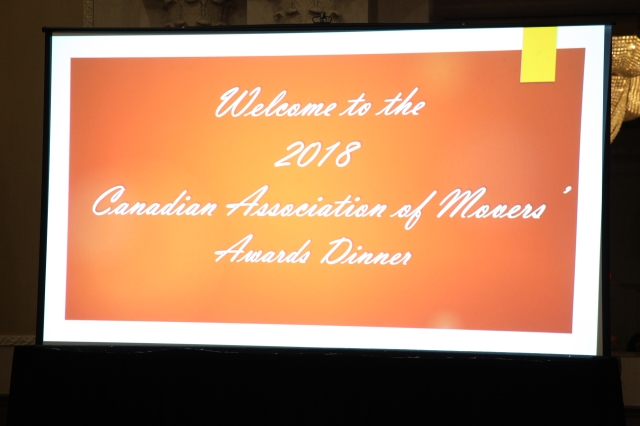 Canadian Association
of Movers
2018 Annual Conference
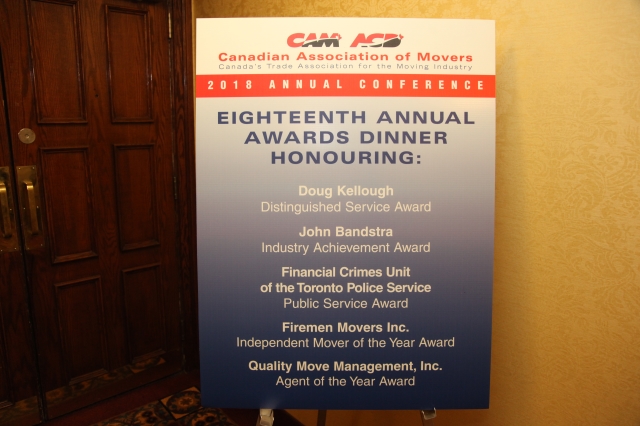 Canadian Association
of Movers
2018 Annual Conference
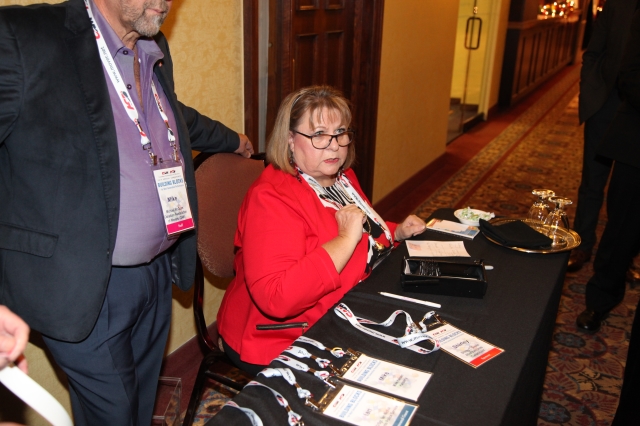 Canadian Association
of Movers
2018 Annual Conference
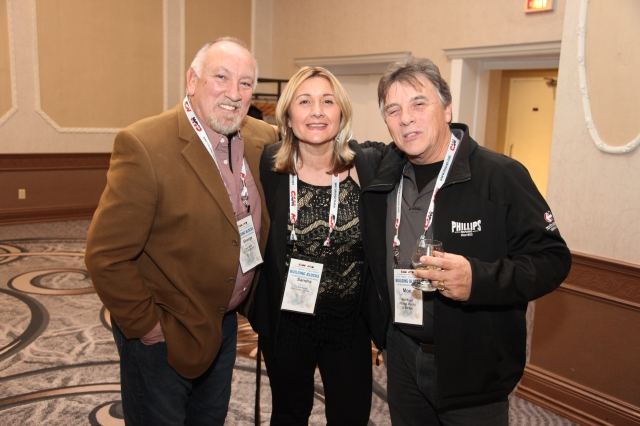 Canadian Association
of Movers
2018 Annual Conference
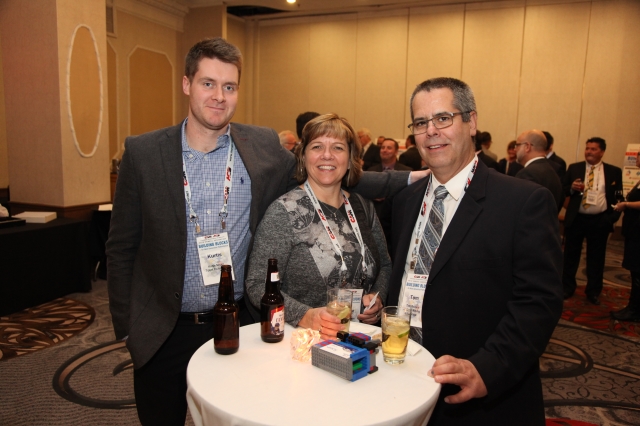 Canadian Association
of Movers
2018 Annual Conference
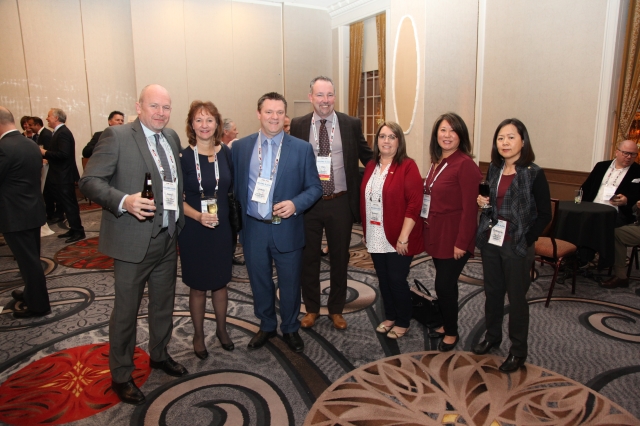 Canadian Association
of Movers
2018 Annual Conference
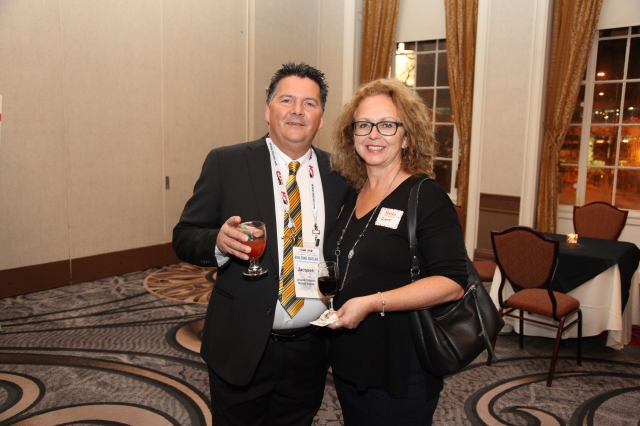 Canadian Association
of Movers
2018 Annual Conference
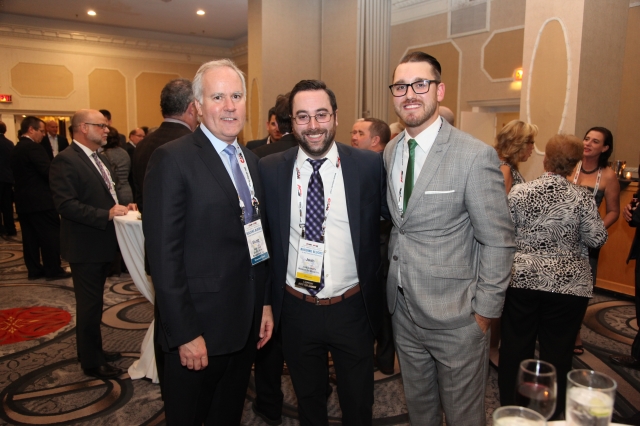 Canadian Association
of Movers
2018 Annual Conference
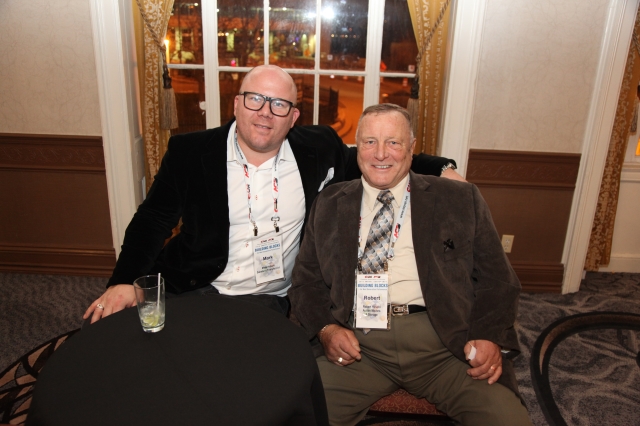 Canadian Association
of Movers
2018 Annual Conference
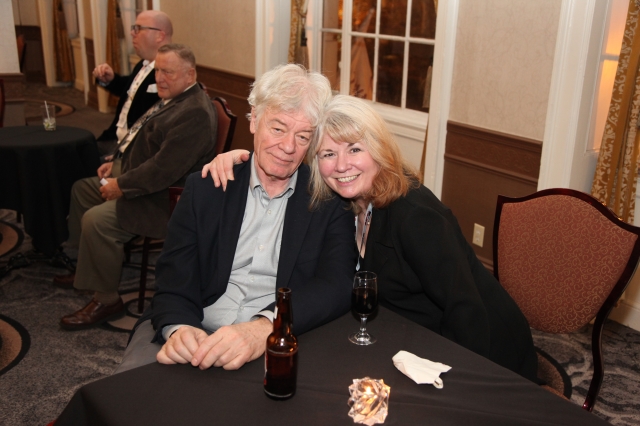 Canadian Association
of Movers
2018 Annual Conference
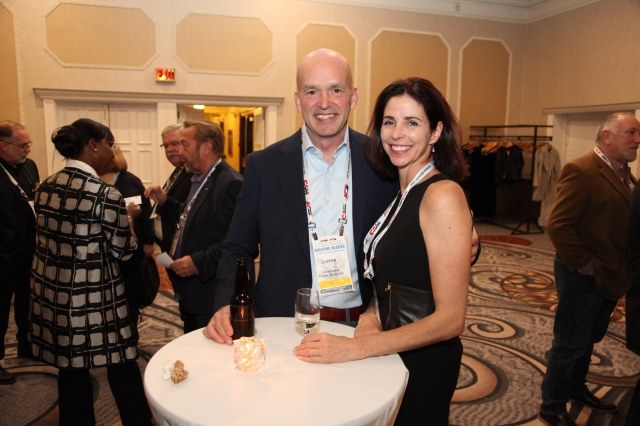 Canadian Association
of Movers
2018 Annual Conference
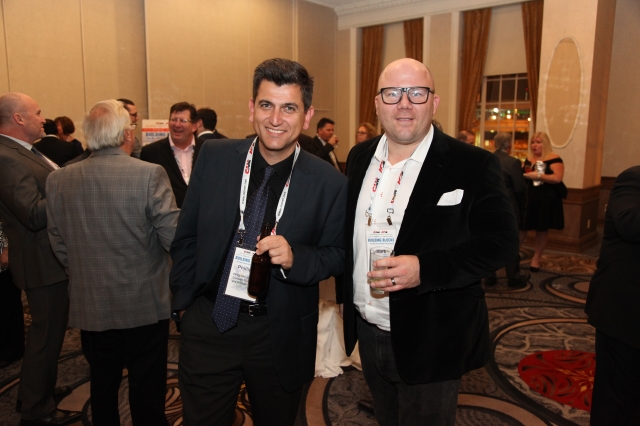 Canadian Association
of Movers
2018 Annual Conference
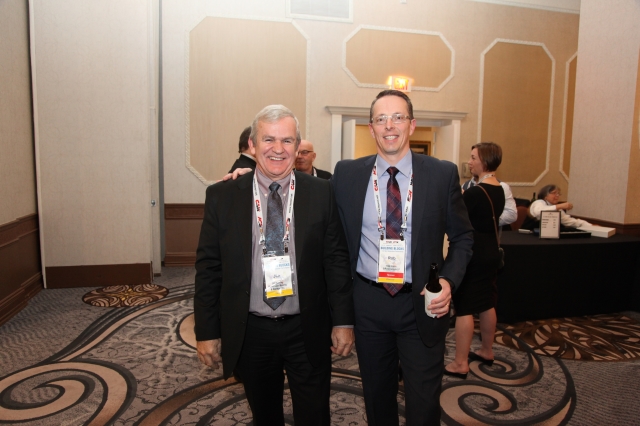 Canadian Association
of Movers
2018 Annual Conference
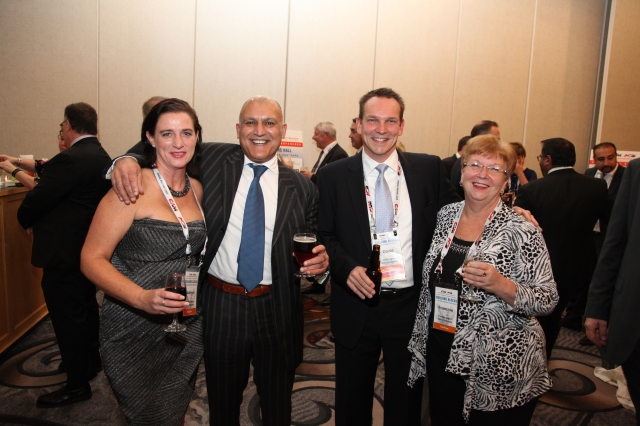 Canadian Association
of Movers
2018 Annual Conference
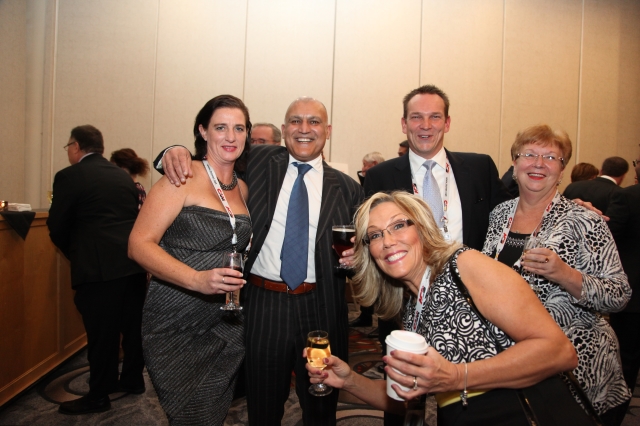 Canadian Association
of Movers
2018 Annual Conference
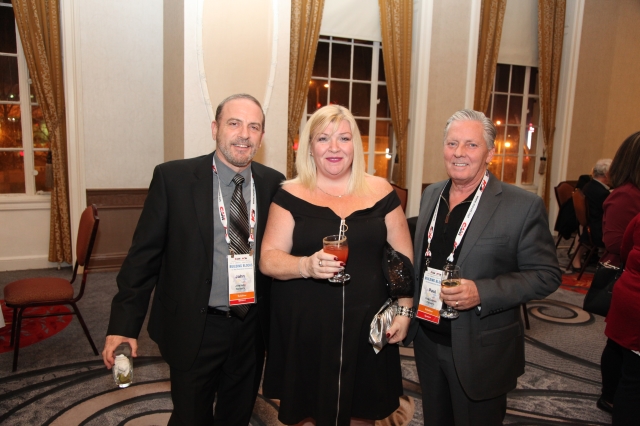 Canadian Association
of Movers
2018 Annual Conference
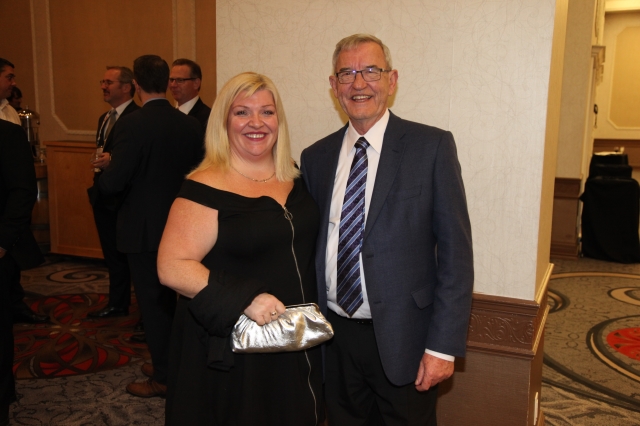 Canadian Association
of Movers
2018 Annual Conference
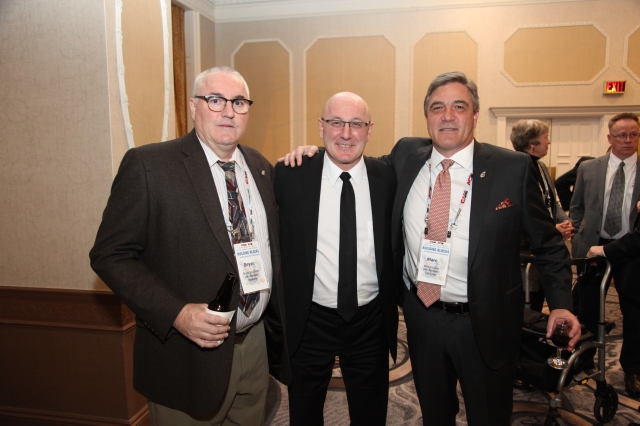 Canadian Association
of Movers
2018 Annual Conference
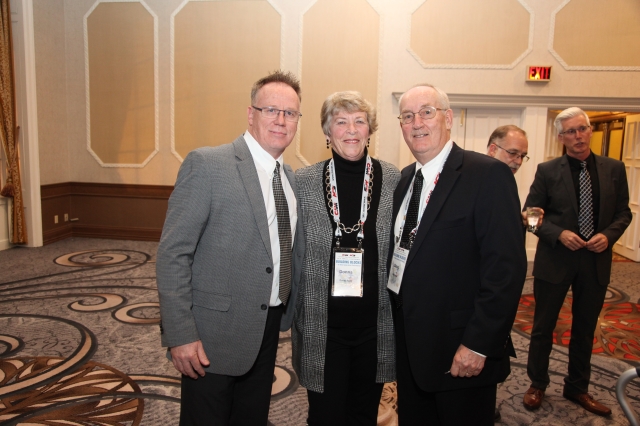 Canadian Association
of Movers
2018 Annual Conference
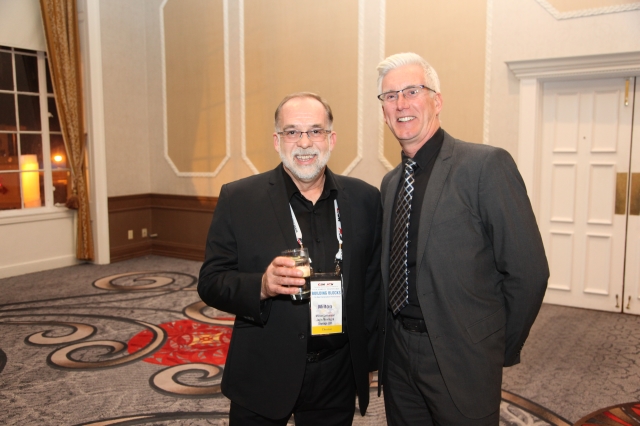 Canadian Association
of Movers
2018 Annual Conference
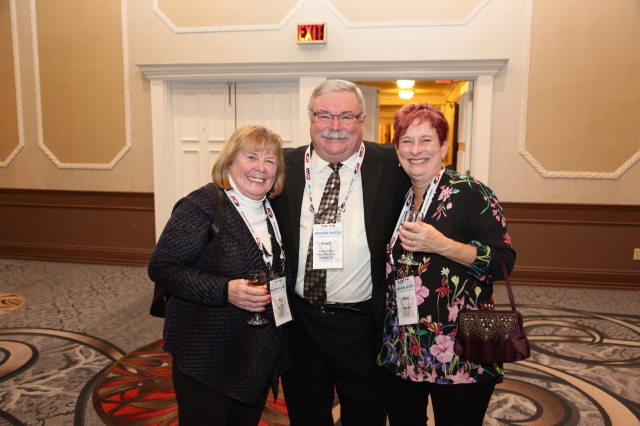 Canadian Association
of Movers
2018 Annual Conference
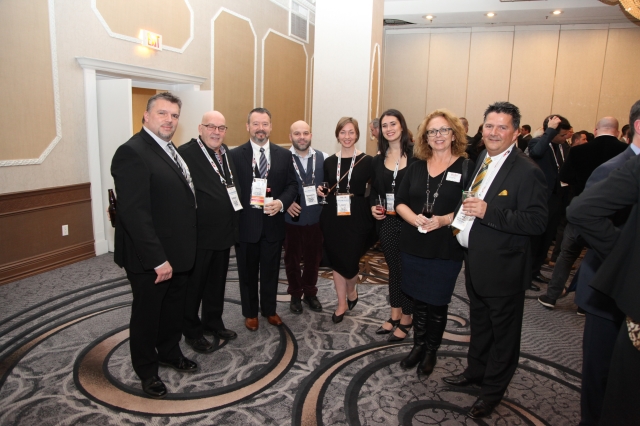 Canadian Association
of Movers
2018 Annual Conference
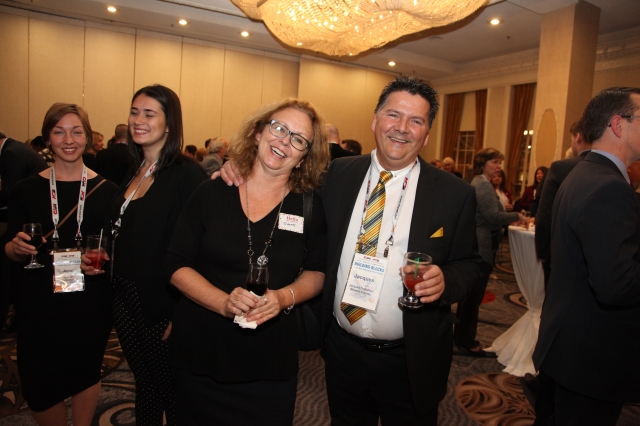 Canadian Association
of Movers
2018 Annual Conference
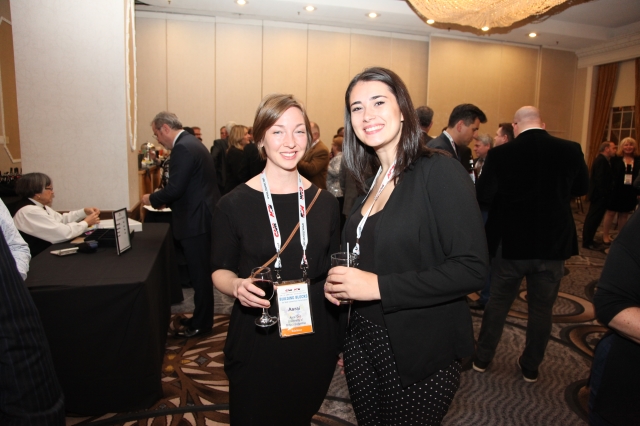 Canadian Association
of Movers
2018 Annual Conference
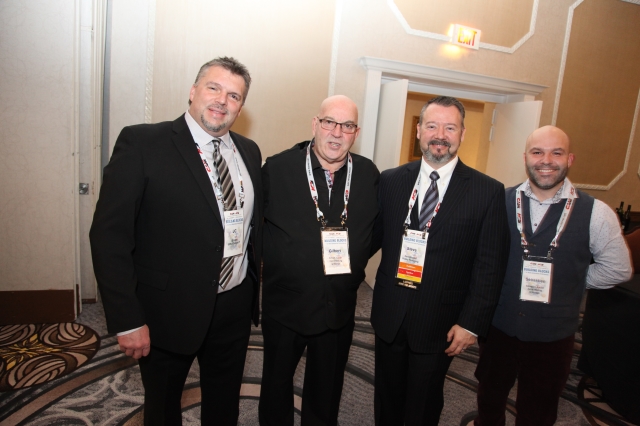 Canadian Association
of Movers
2018 Annual Conference
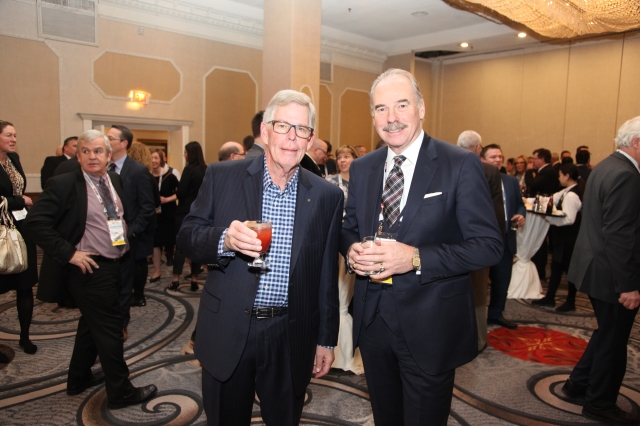 Canadian Association
of Movers
2018 Annual Conference
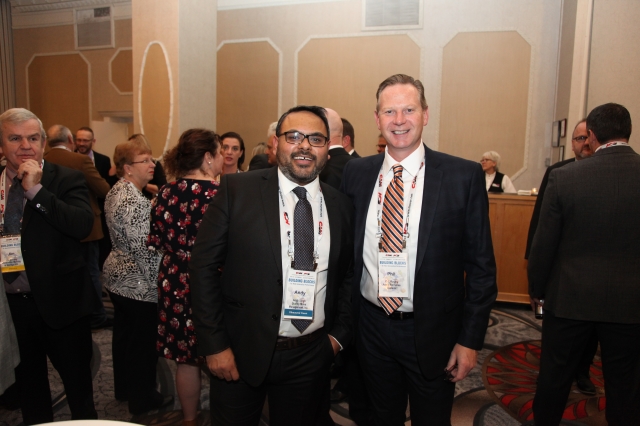 Canadian Association
of Movers
2018 Annual Conference
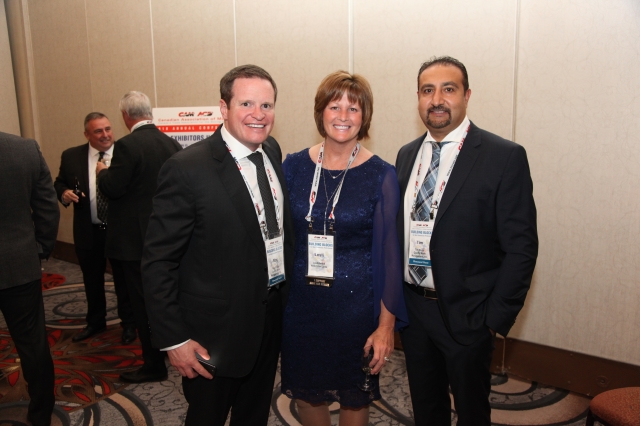 Canadian Association
of Movers
2018 Annual Conference
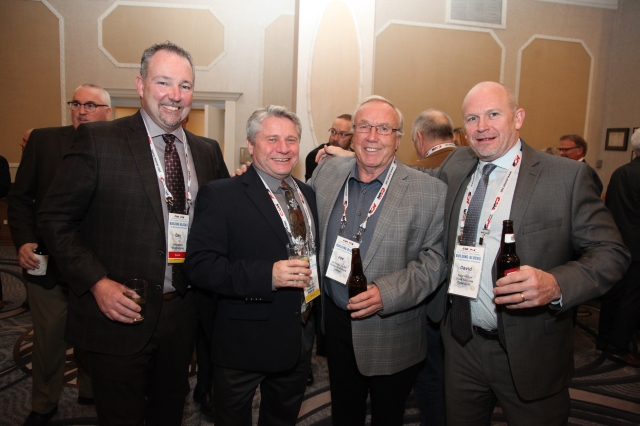 Canadian Association
of Movers
2018 Annual Conference
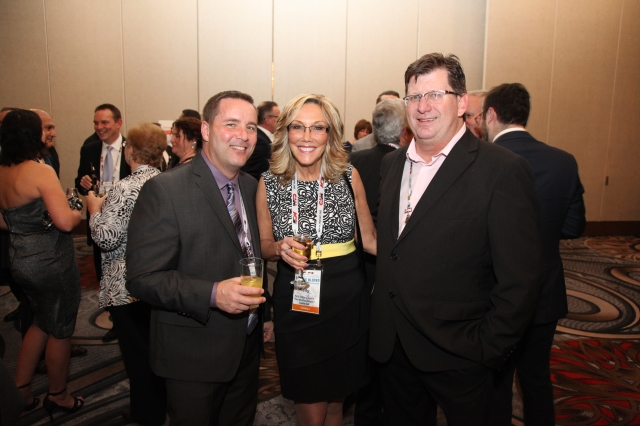 Canadian Association
of Movers
2018 Annual Conference
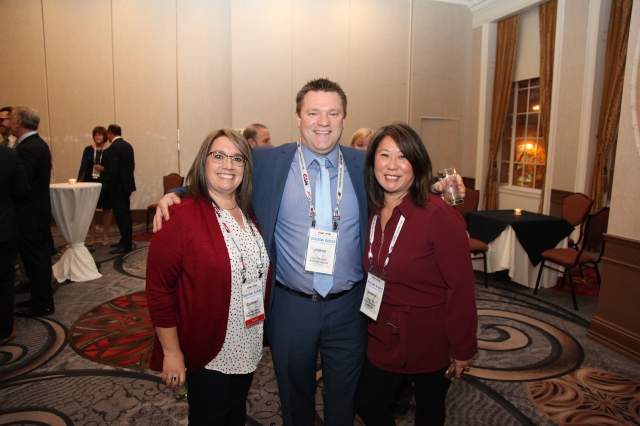 Canadian Association
of Movers
2018 Annual Conference
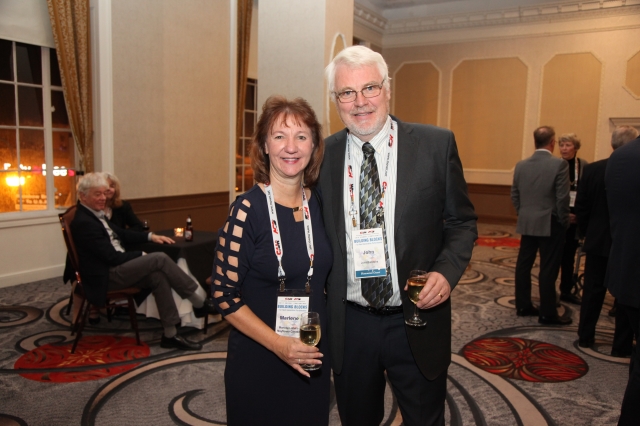 Canadian Association
of Movers
2018 Annual Conference
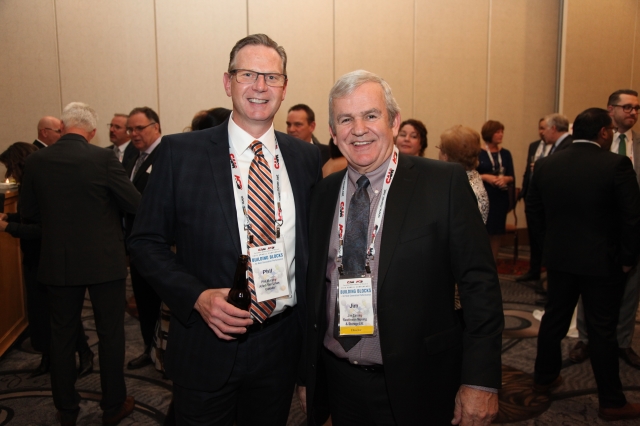 Canadian Association
of Movers
2018 Annual Conference
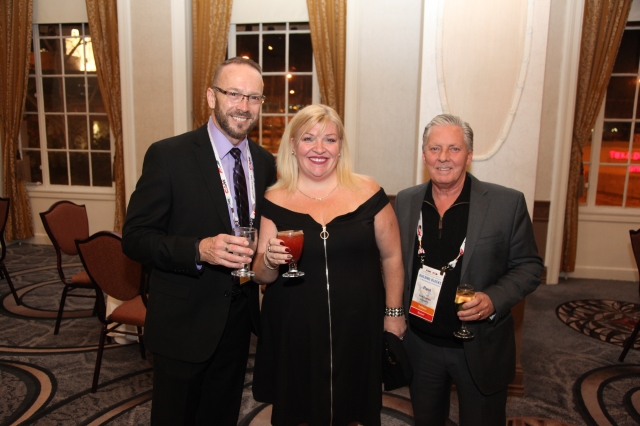 Canadian Association
of Movers
2018 Annual Conference
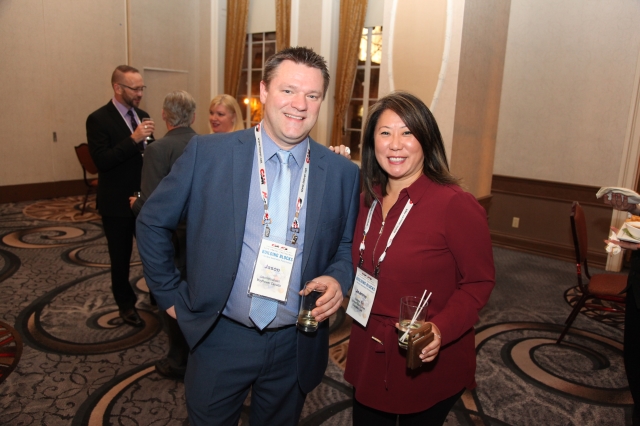 Canadian Association
of Movers
2018 Annual Conference
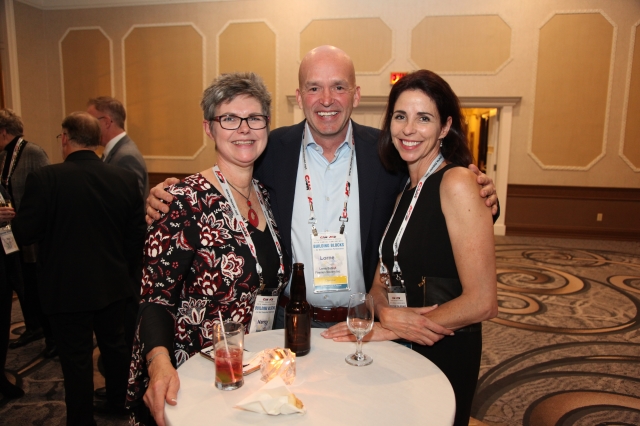 Canadian Association
of Movers
2018 Annual Conference
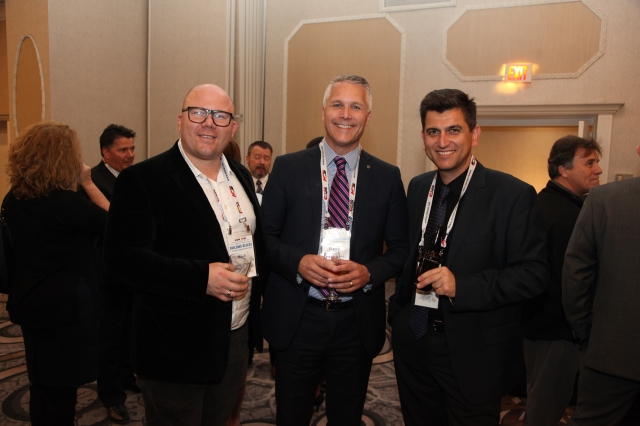 Canadian Association
of Movers
2018 Annual Conference
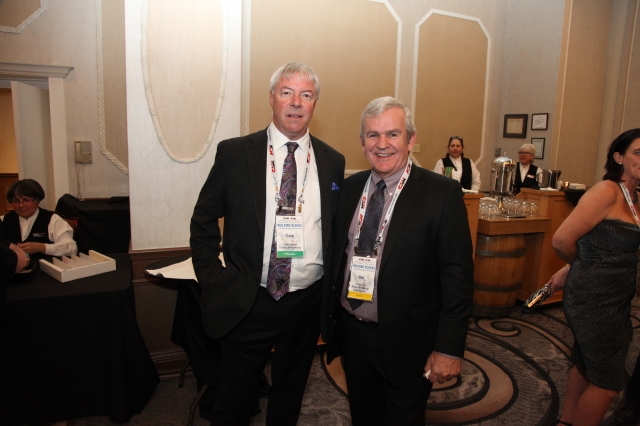 Canadian Association
of Movers
2018 Annual Conference
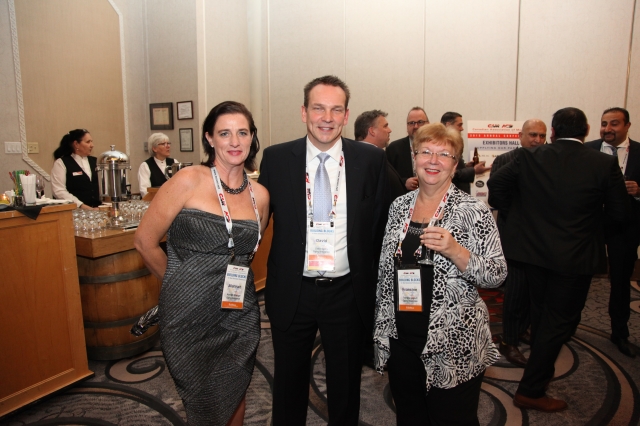 Canadian Association
of Movers
2018 Annual Conference
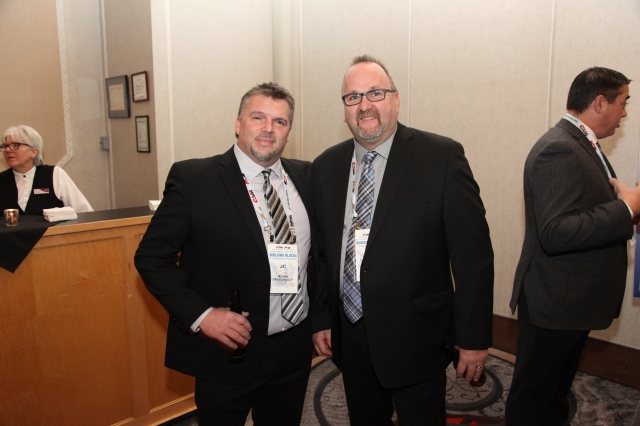 Canadian Association
of Movers
2018 Annual Conference
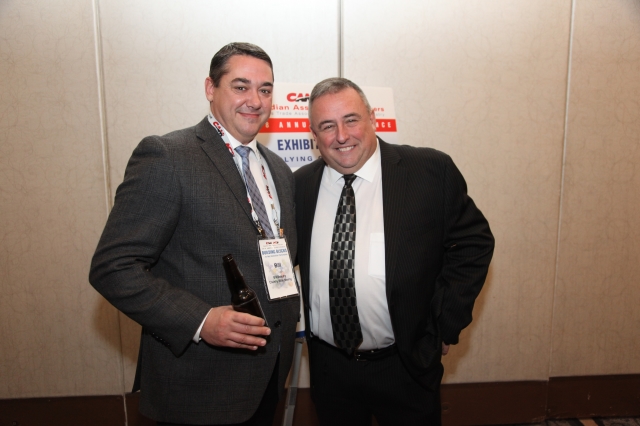 Canadian Association
of Movers
2018 Annual Conference
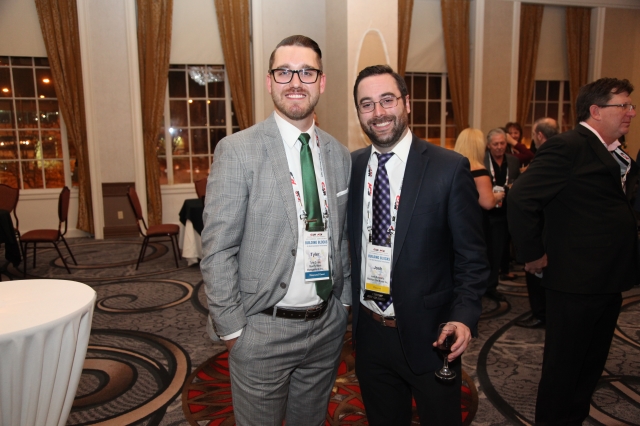 Canadian Association
of Movers
2018 Annual Conference
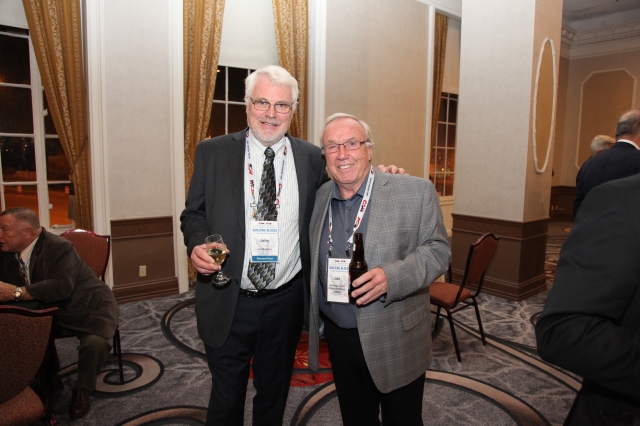 Canadian Association
of Movers
2018 Annual Conference
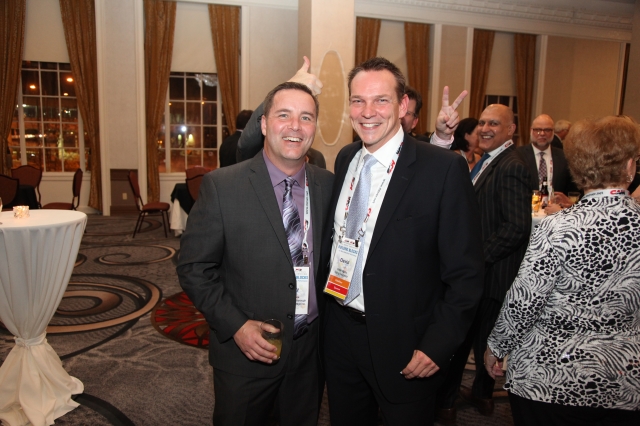 Canadian Association
of Movers
2018 Annual Conference
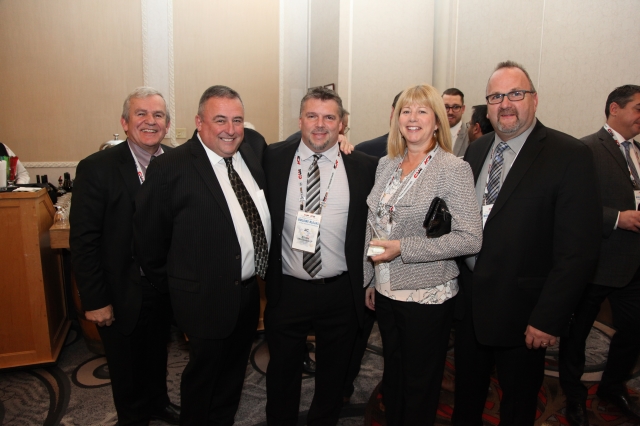 Canadian Association
of Movers
2018 Annual Conference
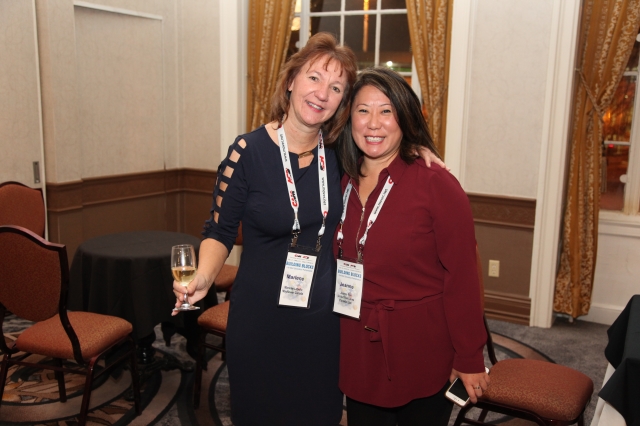 Canadian Association
of Movers
2018 Annual Conference
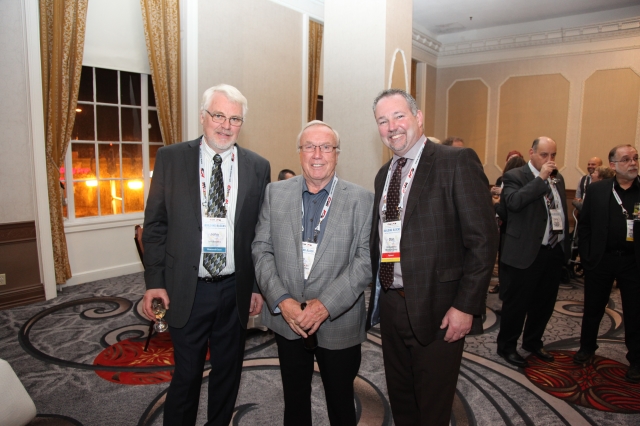 Canadian Association
of Movers
2018 Annual Conference
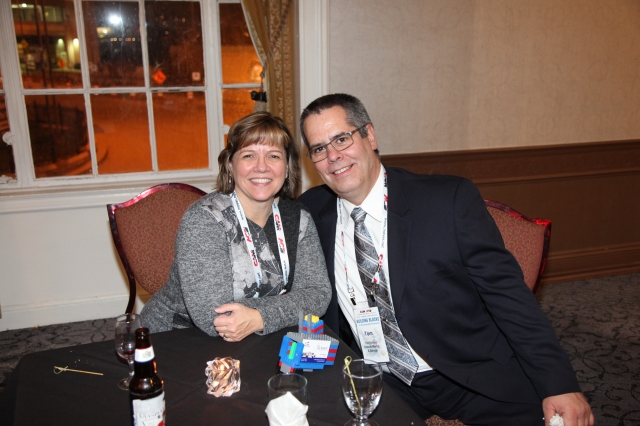 Canadian Association
of Movers
2018 Annual Conference
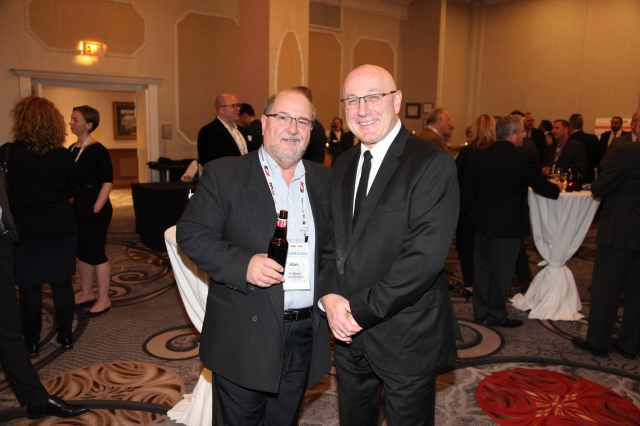 Canadian Association
of Movers
2018 Annual Conference
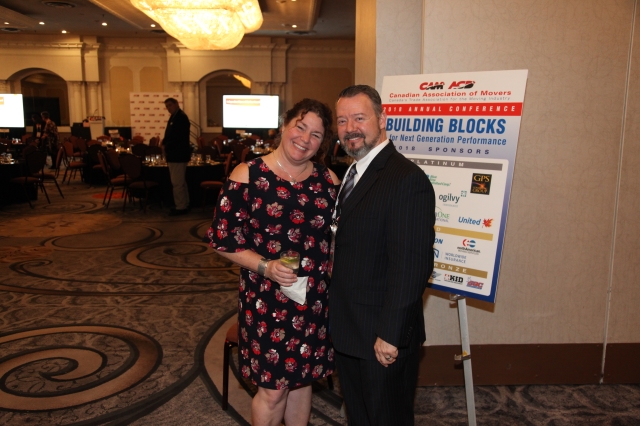 Canadian Association
of Movers
2018 Annual Conference
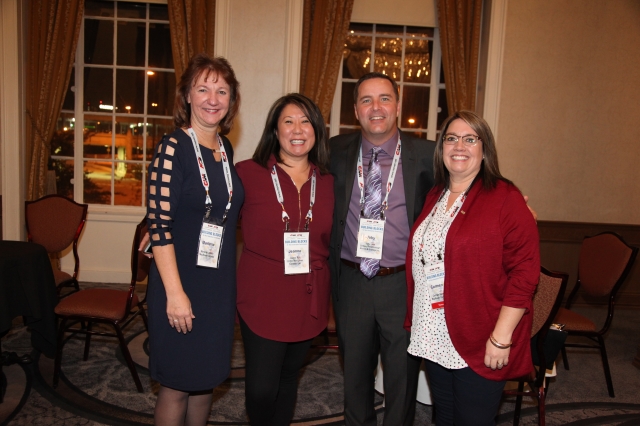 Canadian Association
of Movers
2018 Annual Conference
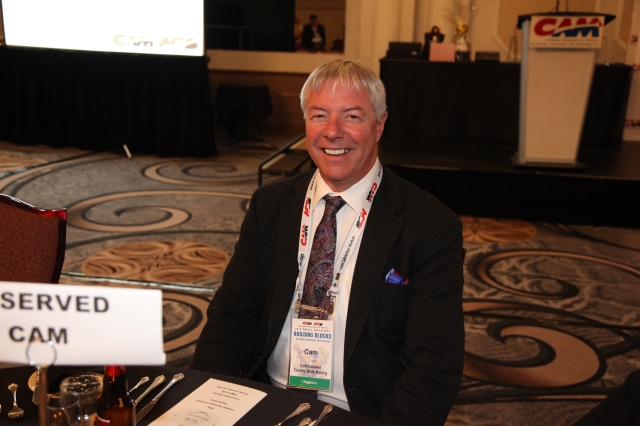 Canadian Association
of Movers
2018 Annual Conference
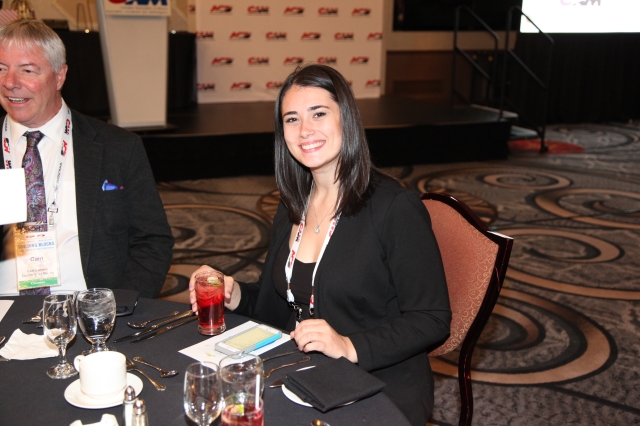 Canadian Association
of Movers
2018 Annual Conference
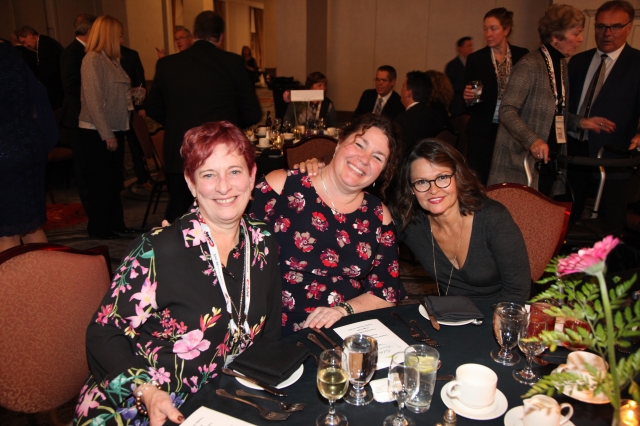 Canadian Association
of Movers
2018 Annual Conference
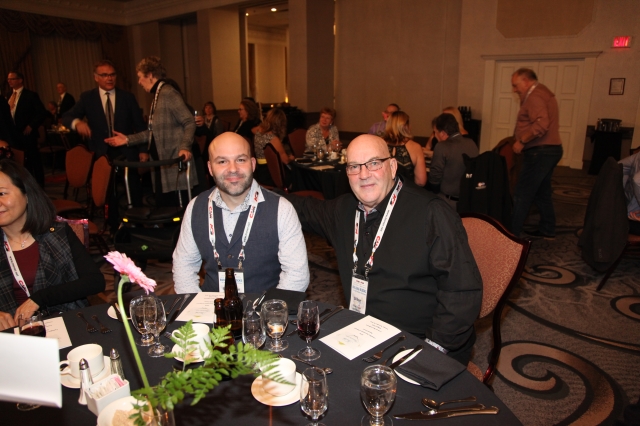 Canadian Association
of Movers
2018 Annual Conference
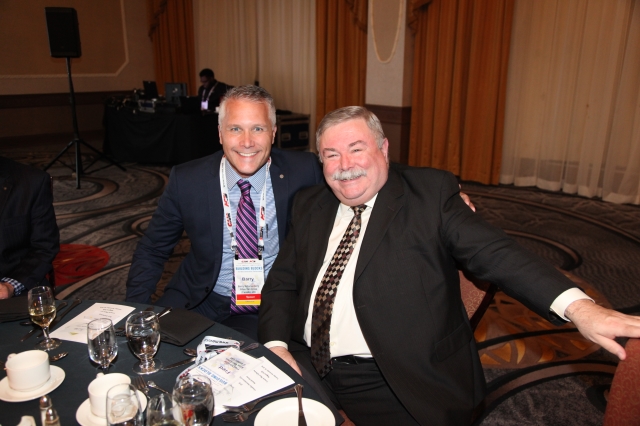 Canadian Association
of Movers
2018 Annual Conference
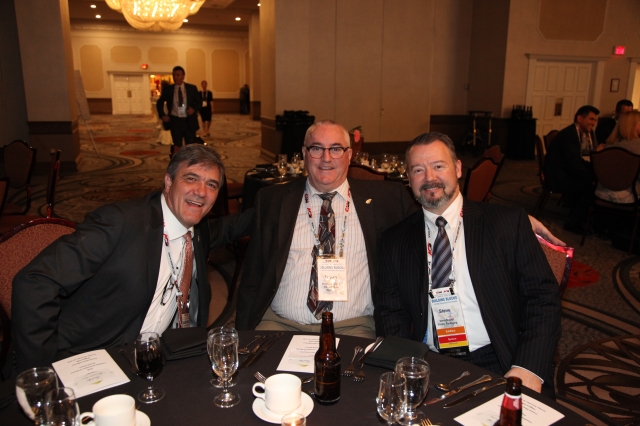 Canadian Association
of Movers
2018 Annual Conference
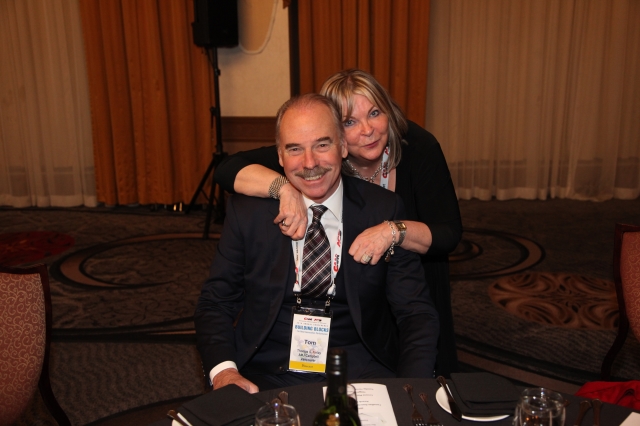 Canadian Association
of Movers
2018 Annual Conference
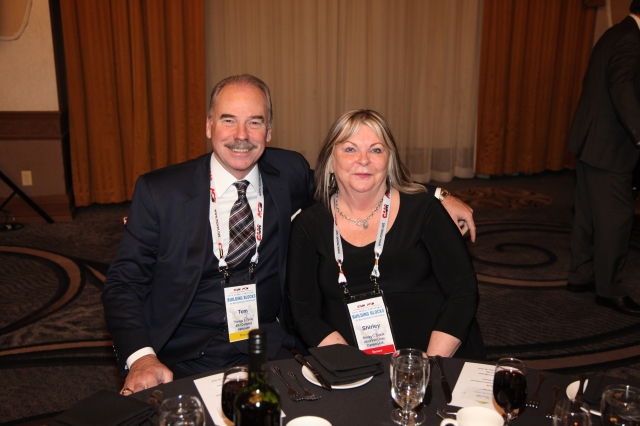 Canadian Association
of Movers
2018 Annual Conference
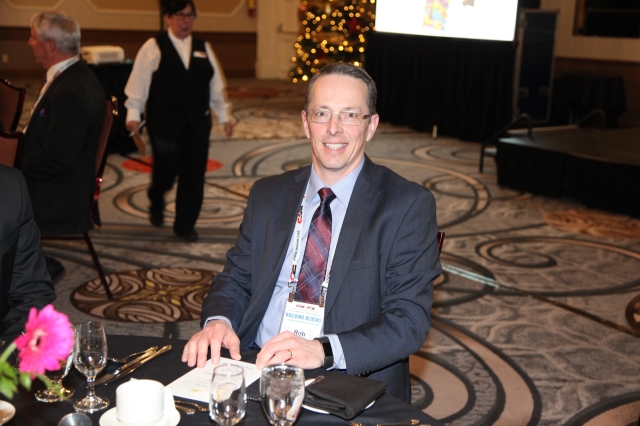 Canadian Association
of Movers
2018 Annual Conference
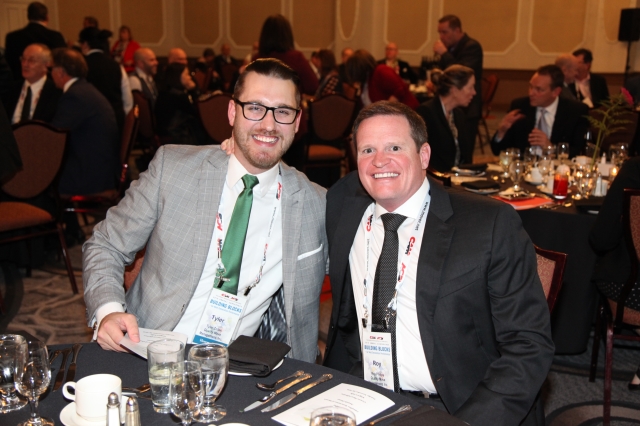 Canadian Association
of Movers
2018 Annual Conference
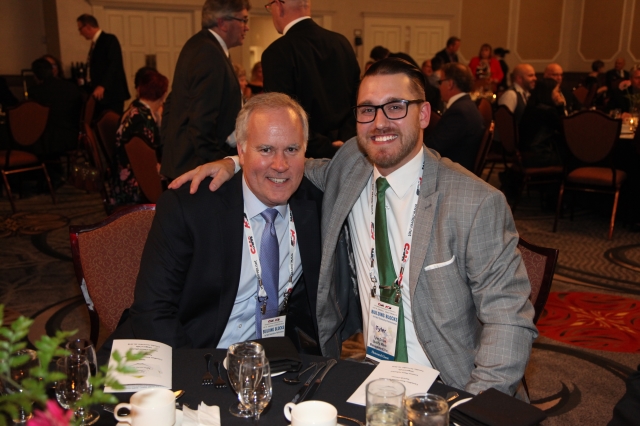 Canadian Association
of Movers
2018 Annual Conference
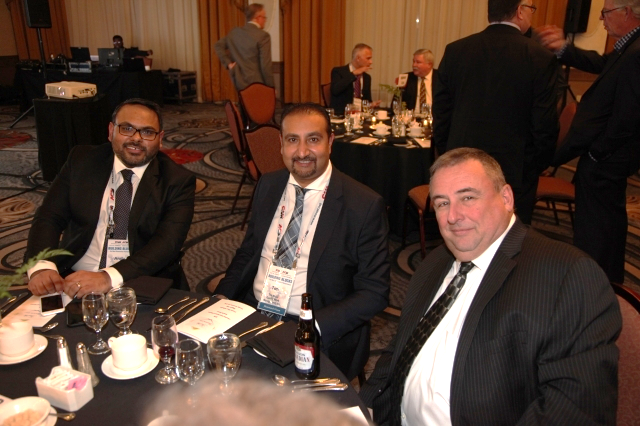 Canadian Association
of Movers
2018 Annual Conference
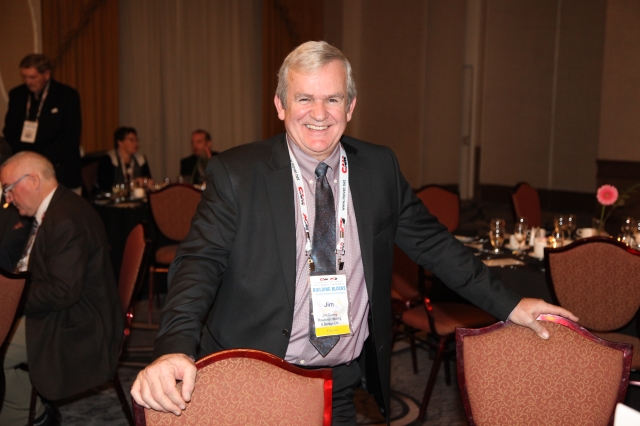 Canadian Association
of Movers
2018 Annual Conference
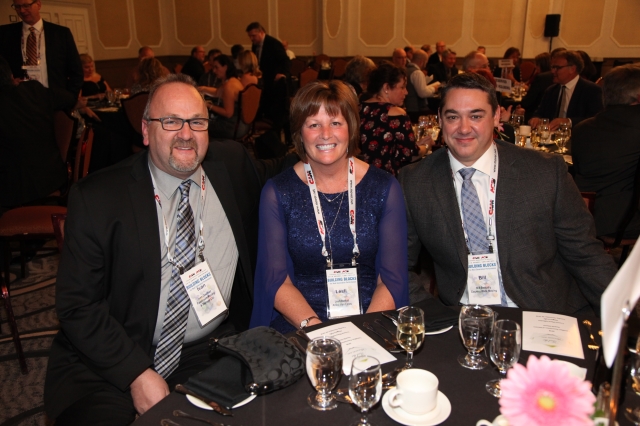 Canadian Association
of Movers
2018 Annual Conference
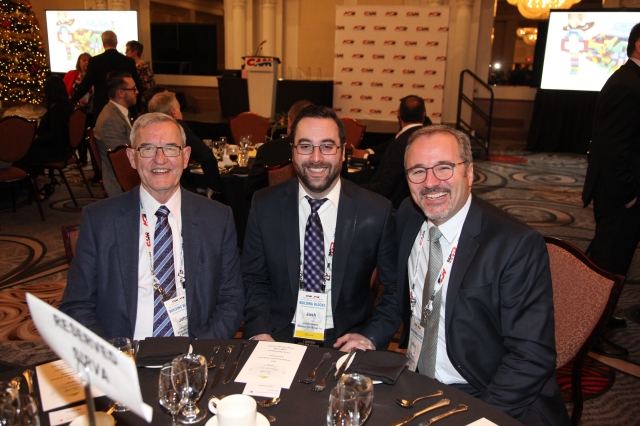 Canadian Association
of Movers
2018 Annual Conference
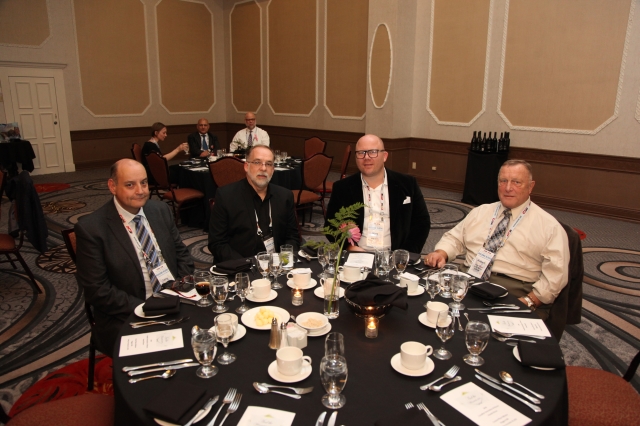 Canadian Association
of Movers
2018 Annual Conference
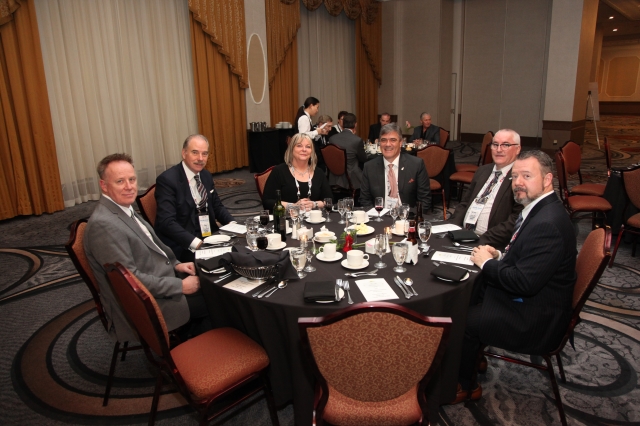 Canadian Association
of Movers
2018 Annual Conference
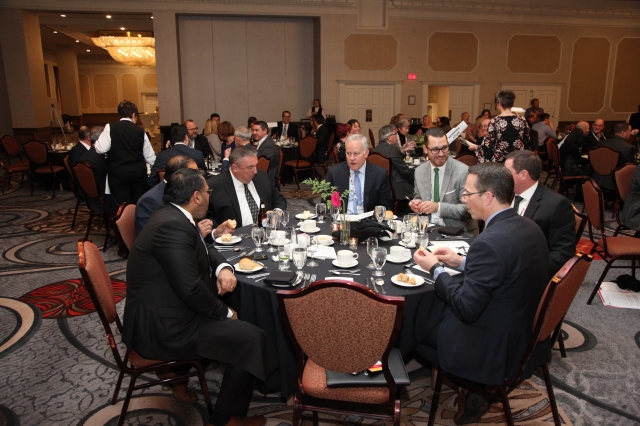 Canadian Association
of Movers
2018 Annual Conference
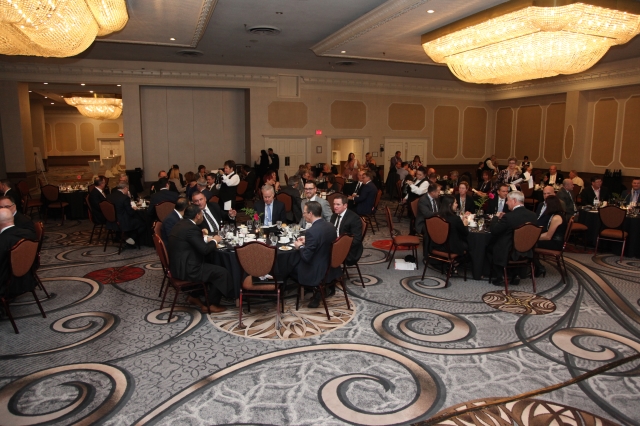 Canadian Association
of Movers
2018 Annual Conference
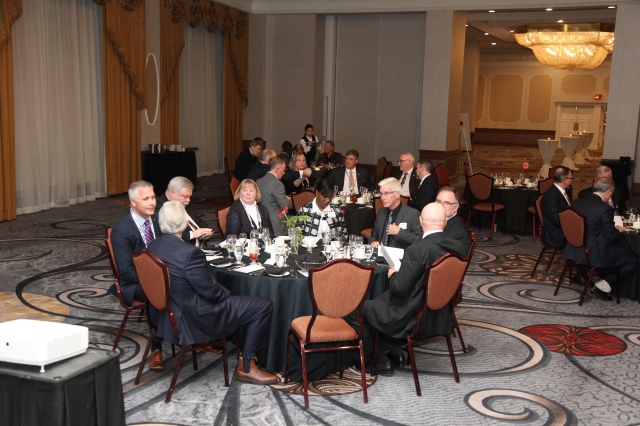 Canadian Association
of Movers
2018 Annual Conference
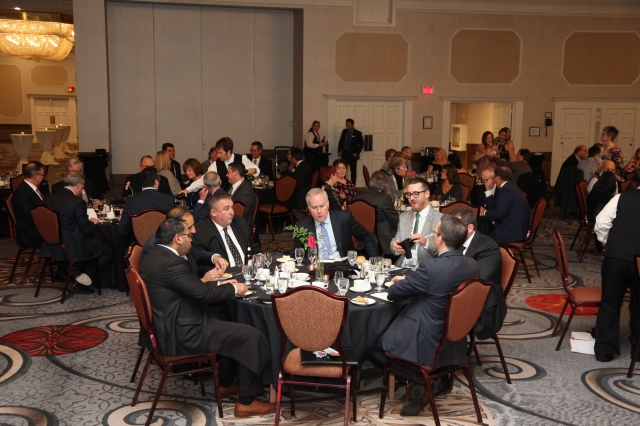 Canadian Association
of Movers
2018 Annual Conference
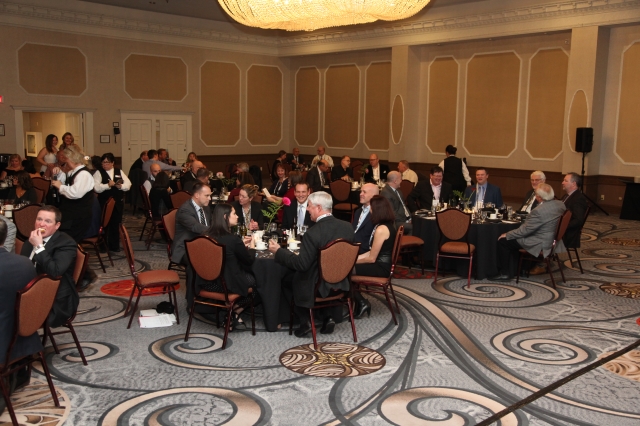 Canadian Association
of Movers
2018 Annual Conference
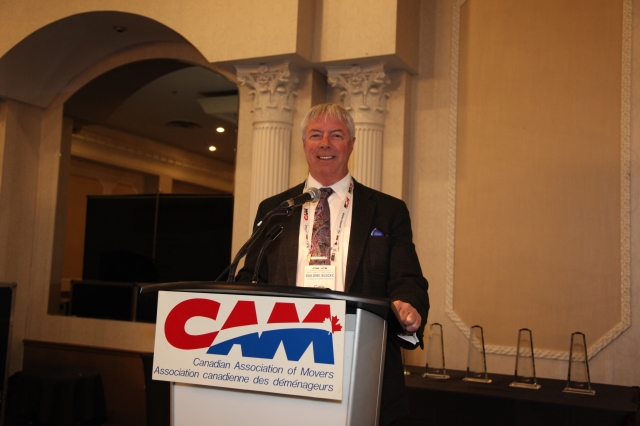 Canadian Association
of Movers
2018 Annual Conference
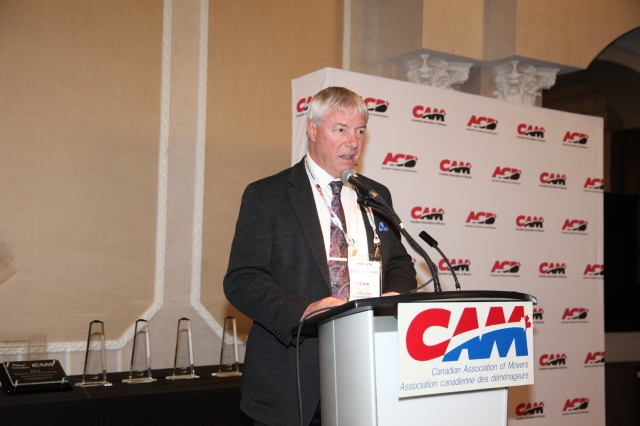 Canadian Association
of Movers
2018 Annual Conference
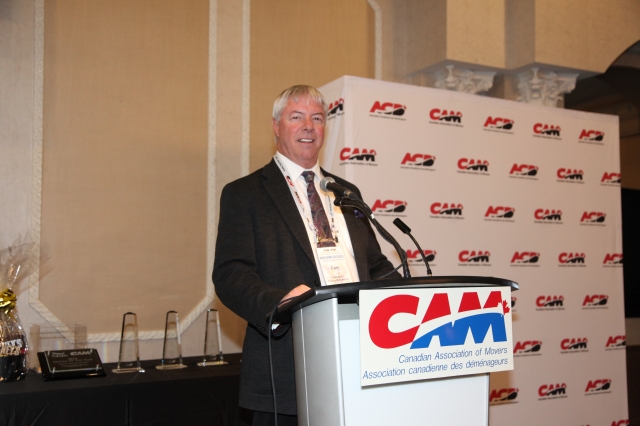 Canadian Association
of Movers
2018 Annual Conference
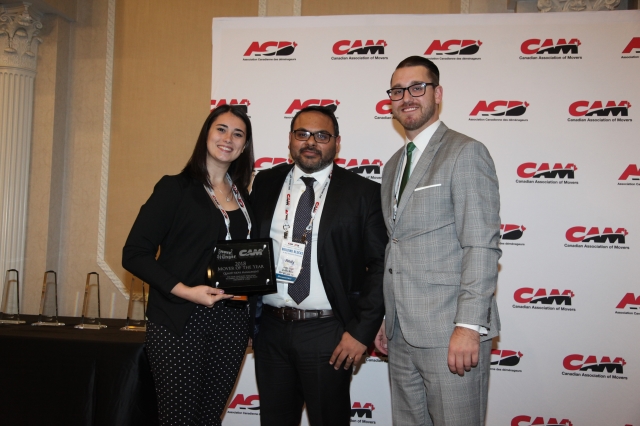 Canadian Association
of Movers
2018 Annual Conference
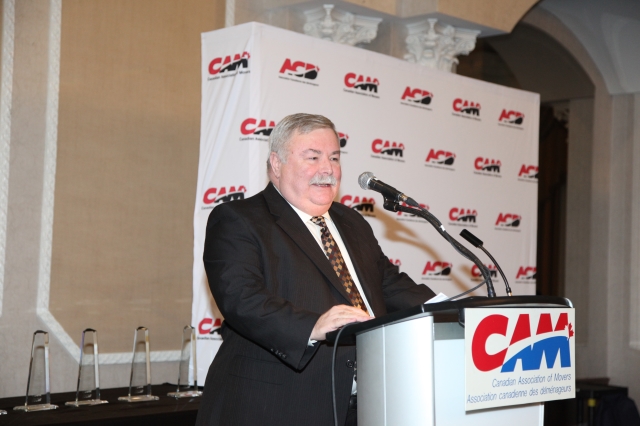 Canadian Association
of Movers
2018 Annual Conference
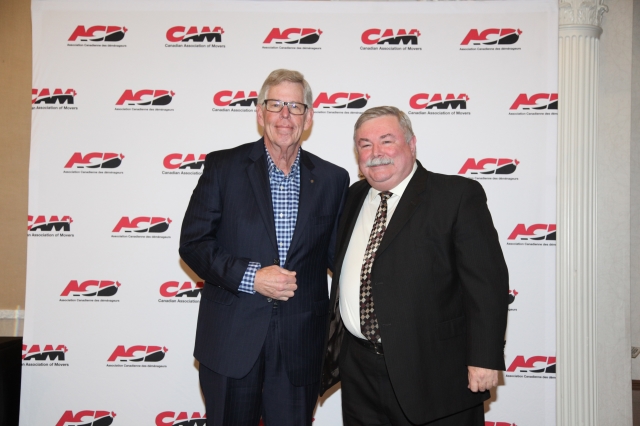 Canadian Association
of Movers
2018 Annual Conference
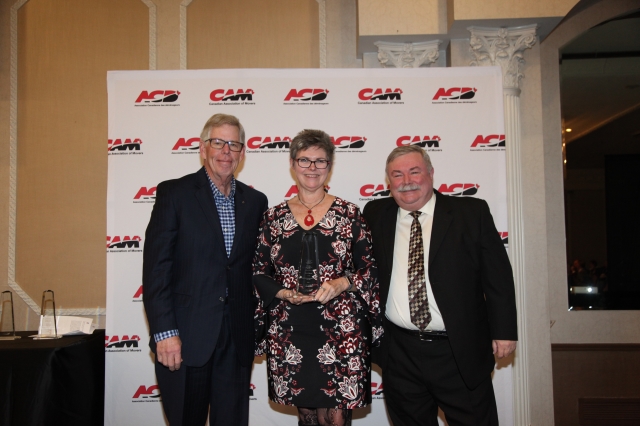 Canadian Association
of Movers
2018 Annual Conference
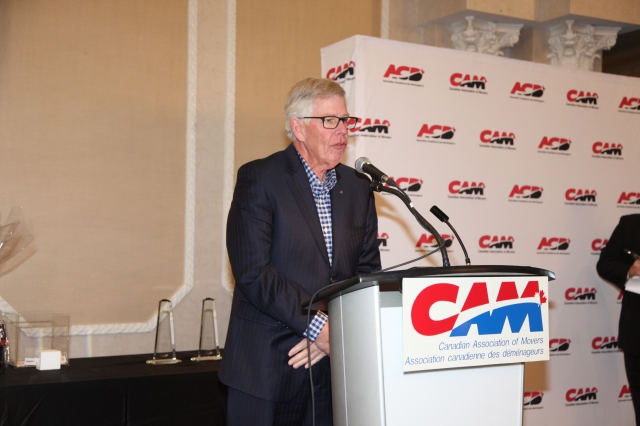 Canadian Association
of Movers
2018 Annual Conference
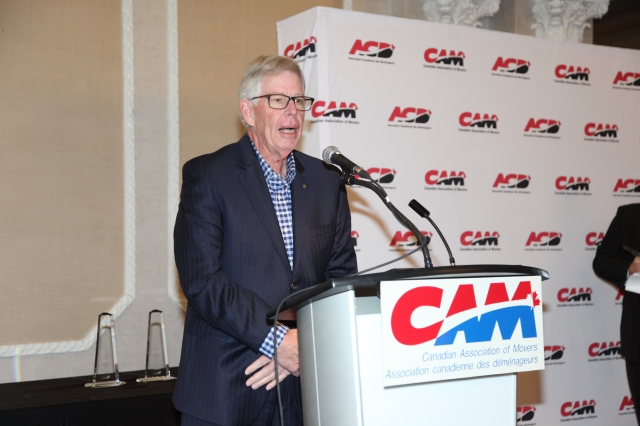 Canadian Association
of Movers
2018 Annual Conference
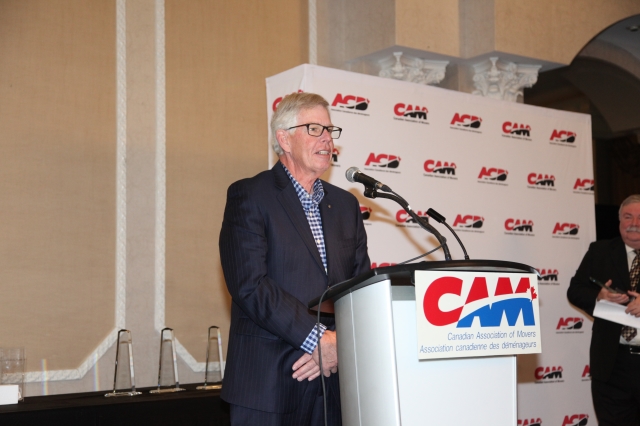 Canadian Association
of Movers
2018 Annual Conference
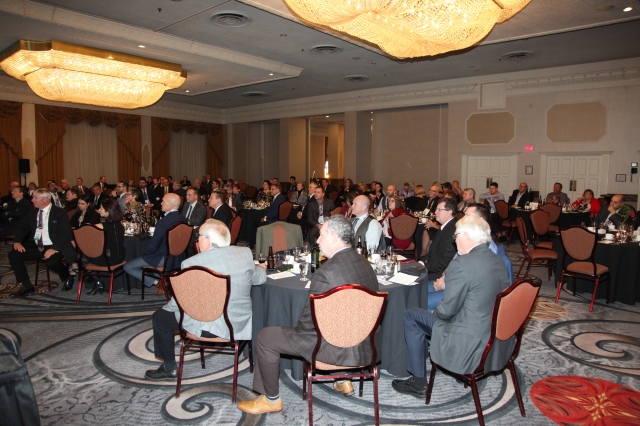 Canadian Association
of Movers
2018 Annual Conference
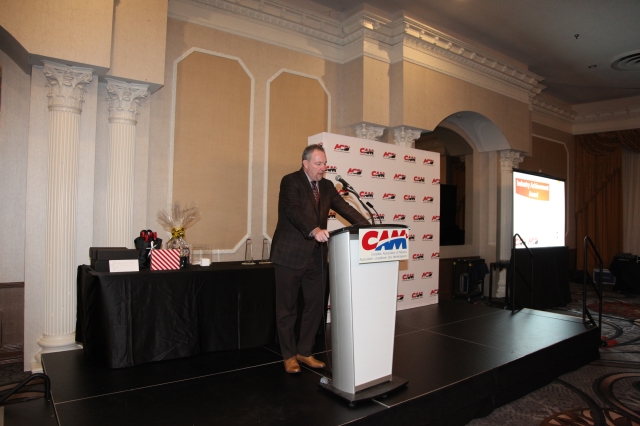 Canadian Association
of Movers
2018 Annual Conference
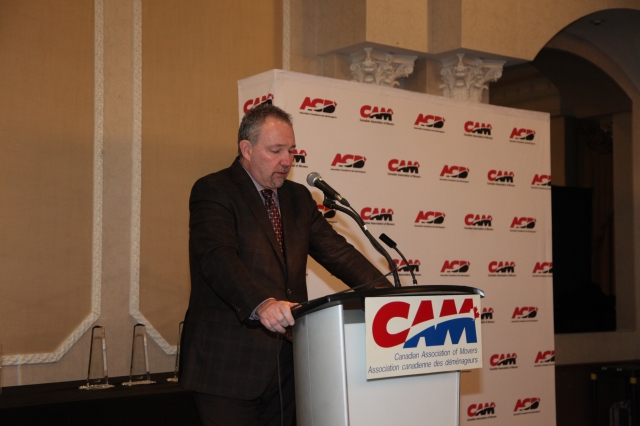 Canadian Association
of Movers
2018 Annual Conference
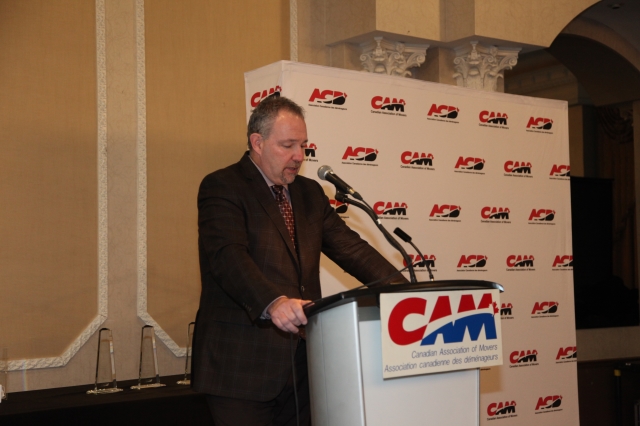 Canadian Association
of Movers
2018 Annual Conference
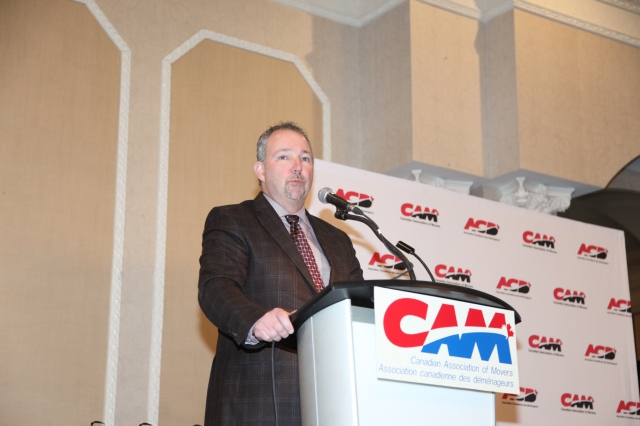 Canadian Association
of Movers
2018 Annual Conference
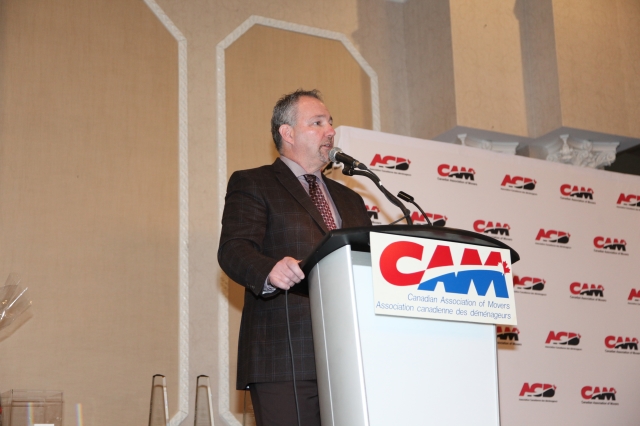 Canadian Association
of Movers
2018 Annual Conference
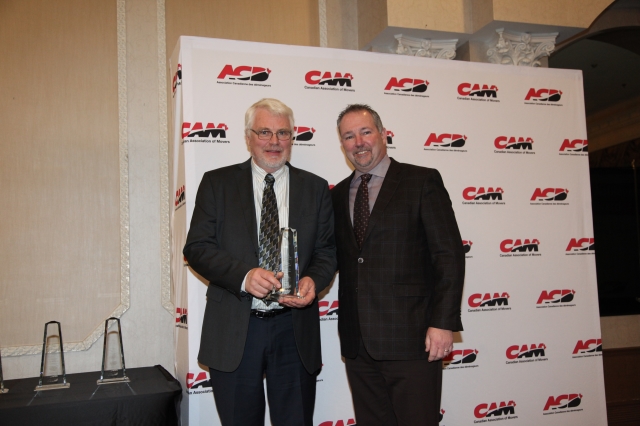 Canadian Association
of Movers
2018 Annual Conference
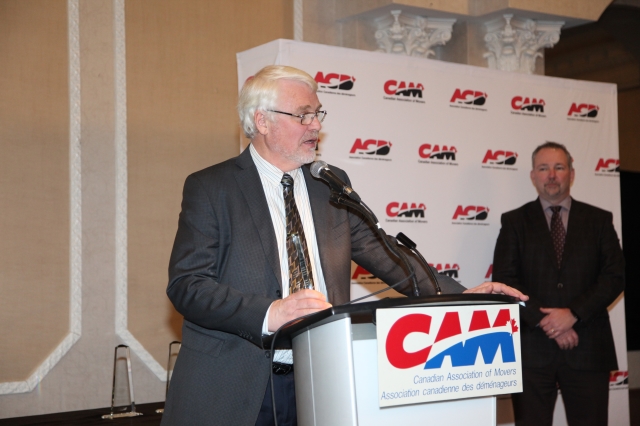 Canadian Association
of Movers
2018 Annual Conference
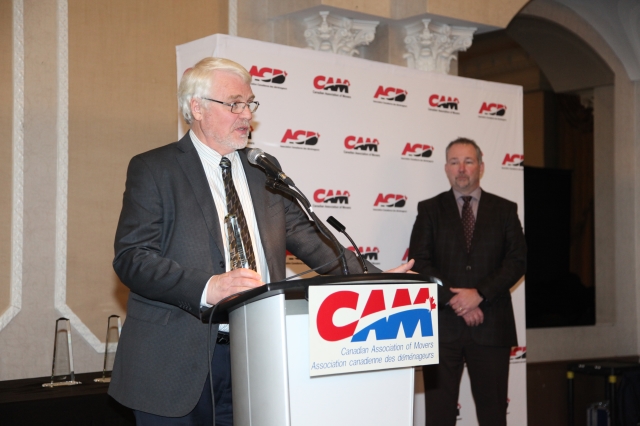 Canadian Association
of Movers
2018 Annual Conference
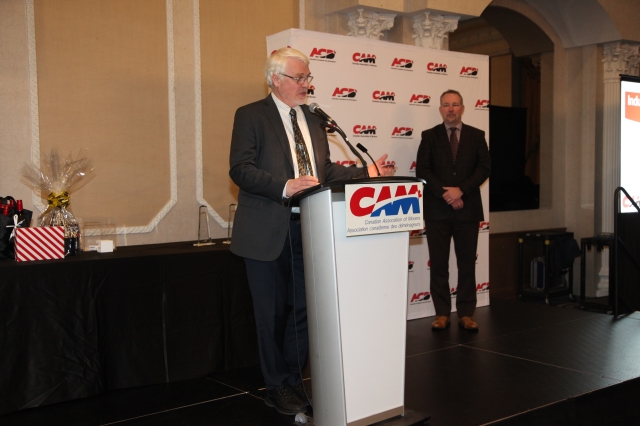 Canadian Association
of Movers
2018 Annual Conference
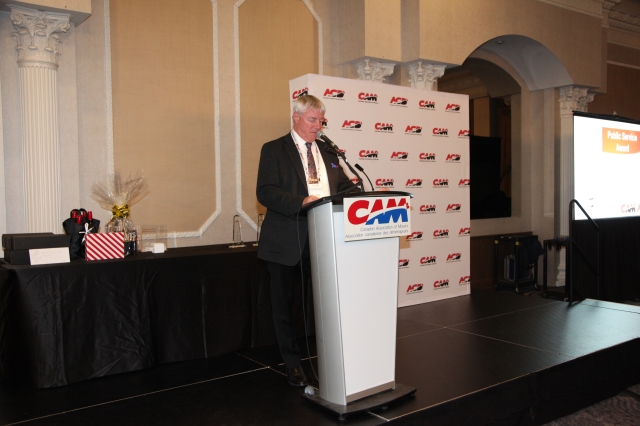 Canadian Association
of Movers
2018 Annual Conference
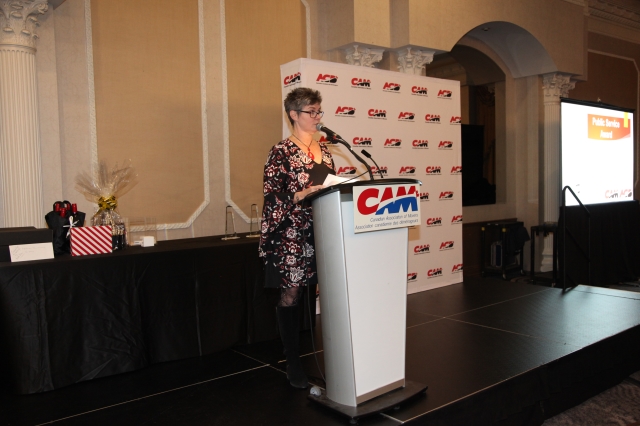 Canadian Association
of Movers
2018 Annual Conference
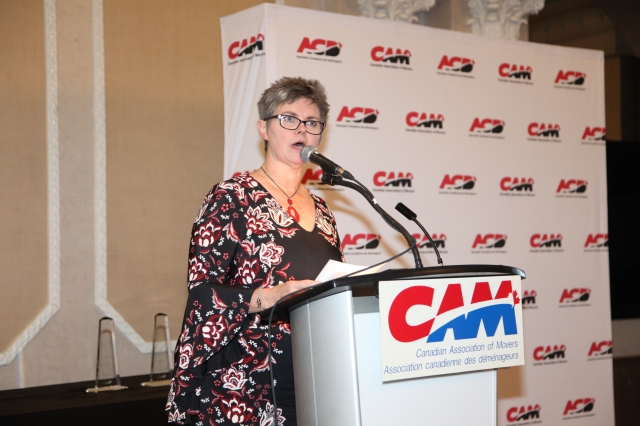 Canadian Association
of Movers
2018 Annual Conference
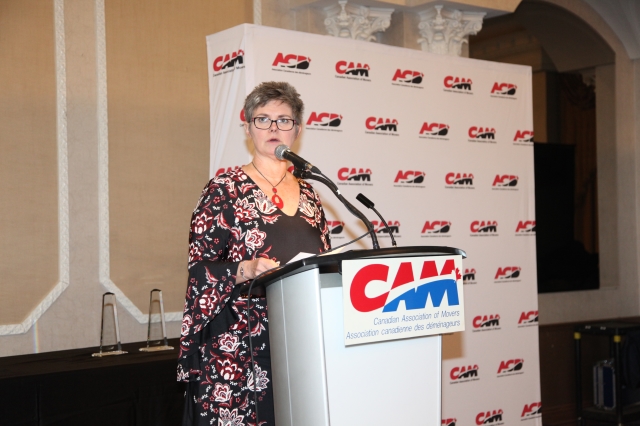 Canadian Association
of Movers
2018 Annual Conference
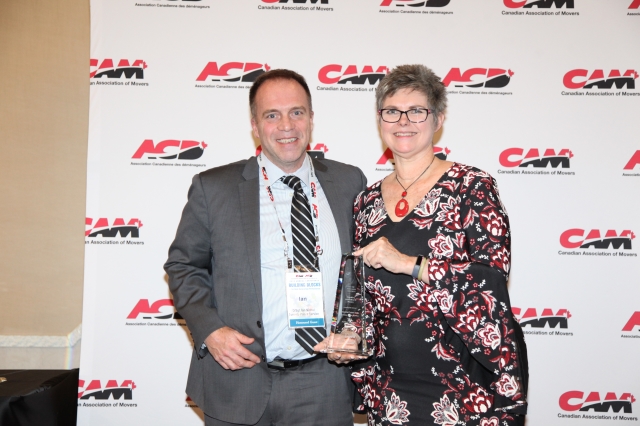 Canadian Association
of Movers
2018 Annual Conference
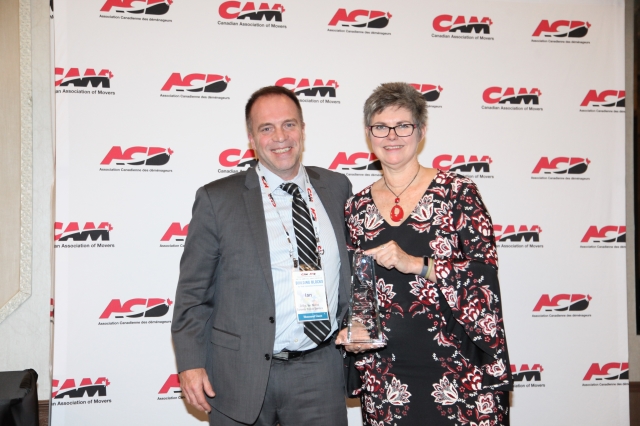 Canadian Association
of Movers
2018 Annual Conference
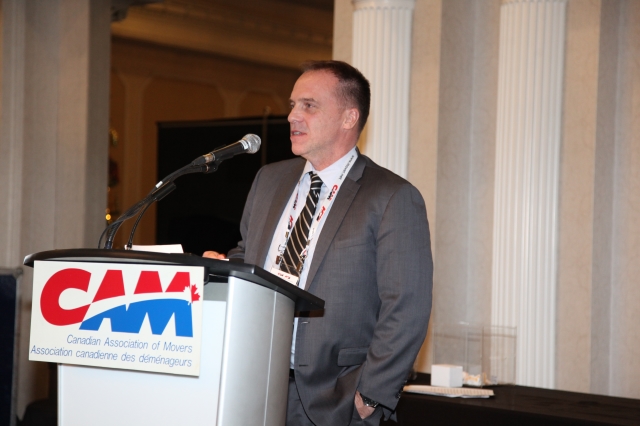 Canadian Association
of Movers
2018 Annual Conference
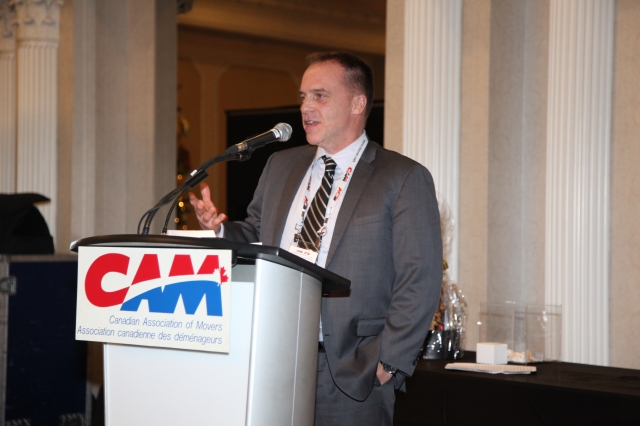 Canadian Association
of Movers
2018 Annual Conference
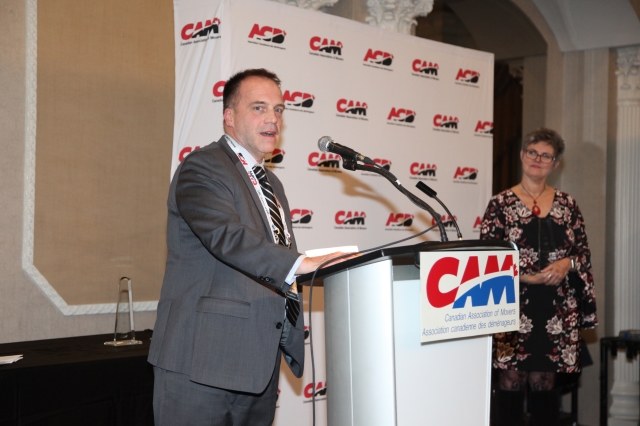 Canadian Association
of Movers
2018 Annual Conference
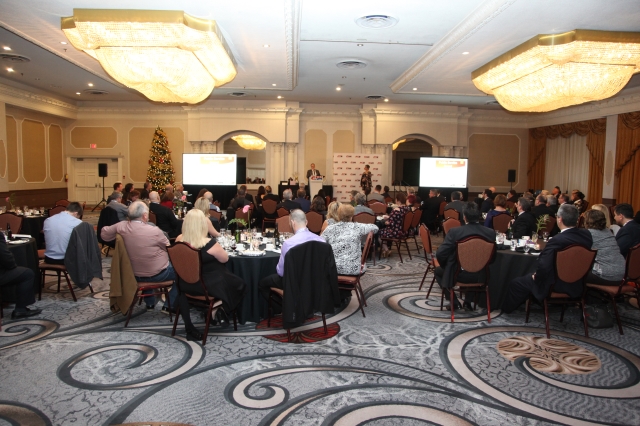 Canadian Association
of Movers
2018 Annual Conference
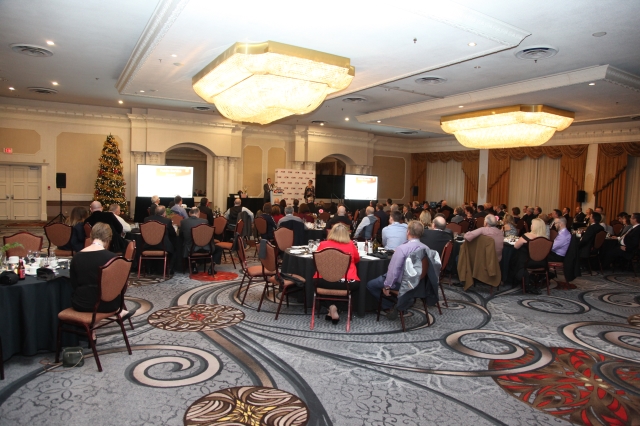 Canadian Association
of Movers
2018 Annual Conference
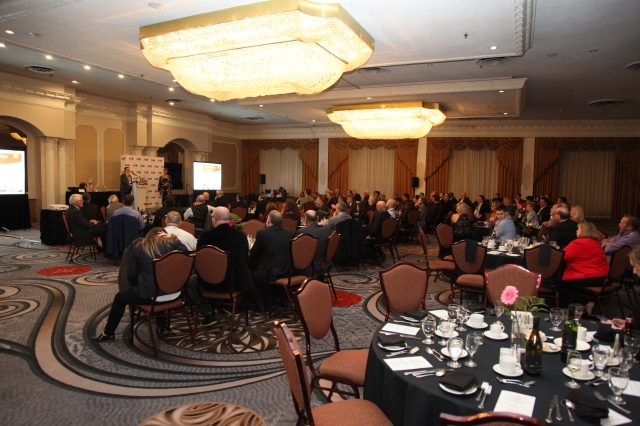 Canadian Association
of Movers
2018 Annual Conference
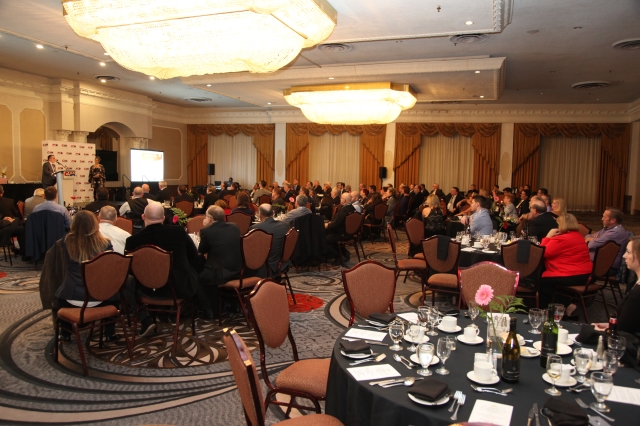 Canadian Association
of Movers
2018 Annual Conference
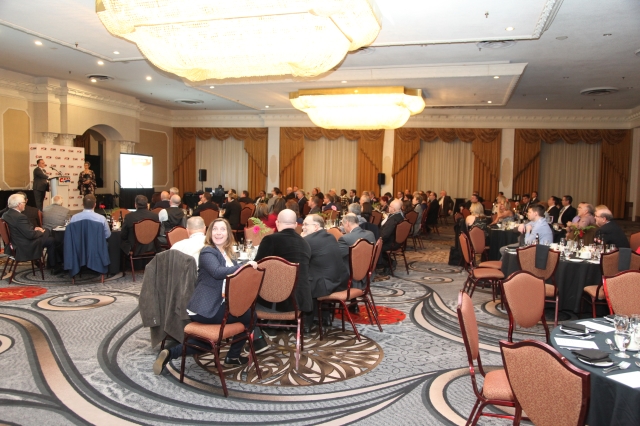 Canadian Association
of Movers
2018 Annual Conference
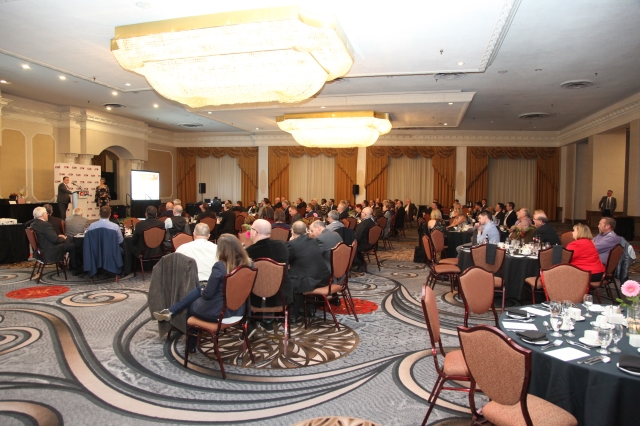 Canadian Association
of Movers
2018 Annual Conference
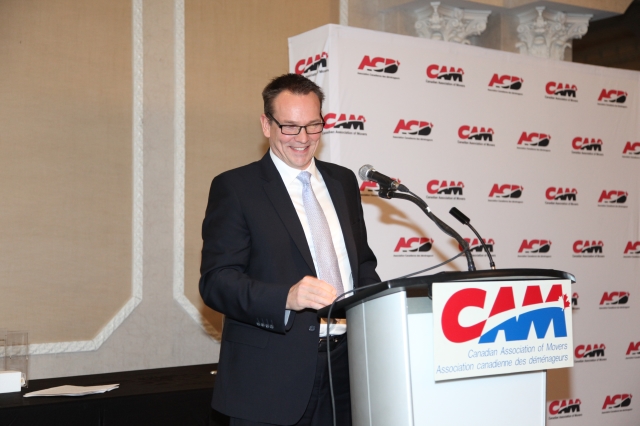 Canadian Association
of Movers
2018 Annual Conference
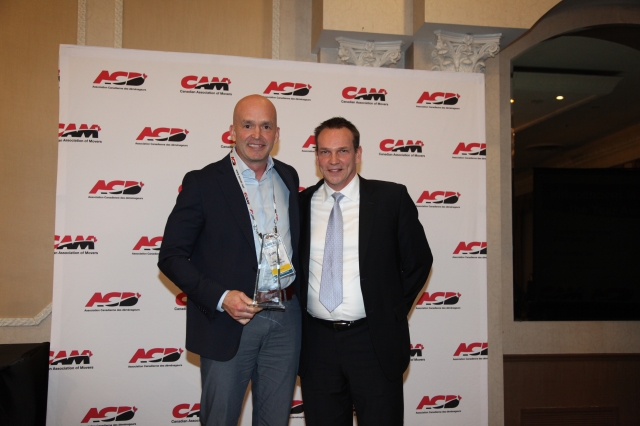 Canadian Association
of Movers
2018 Annual Conference
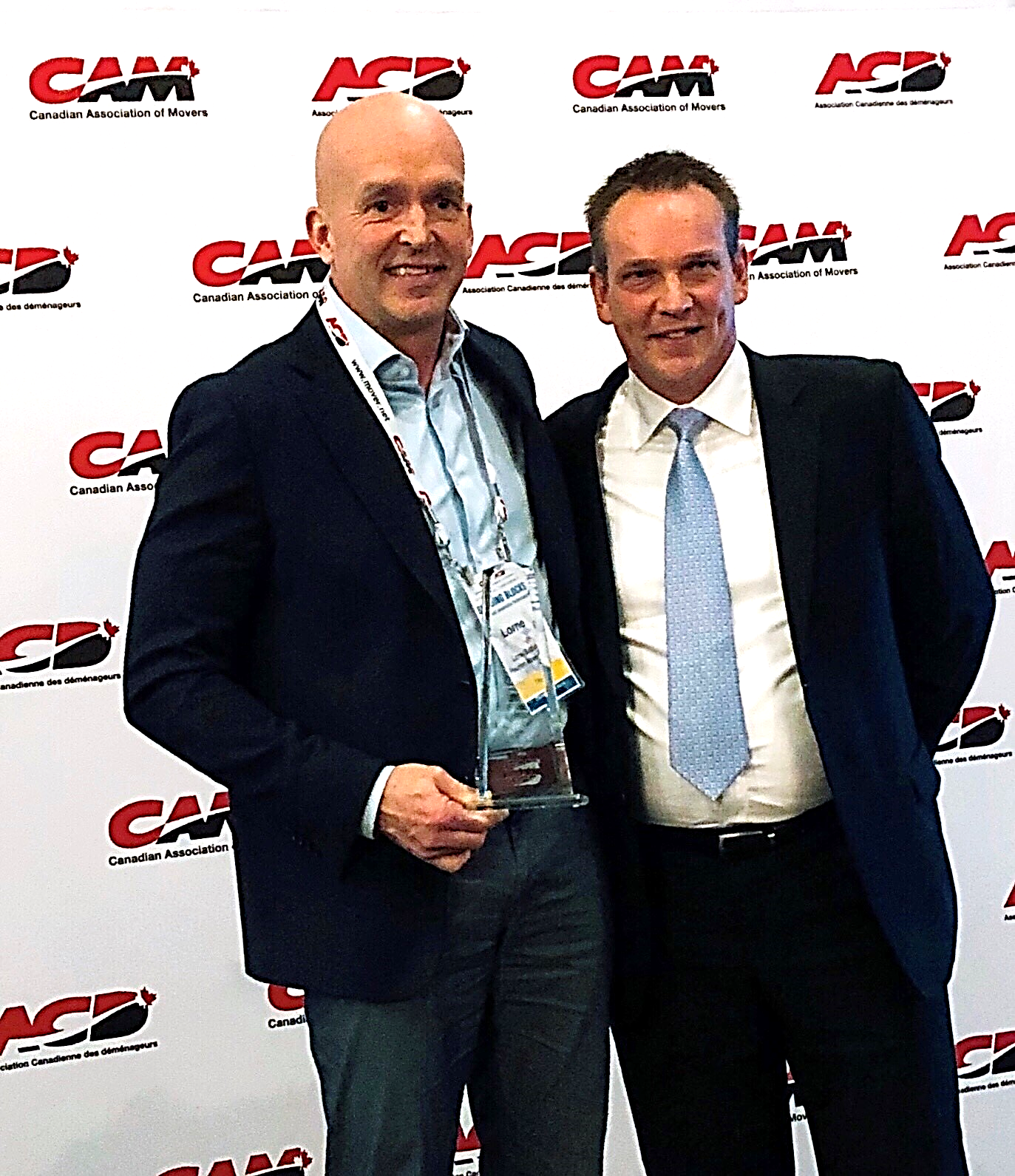 Canadian Association of Movers
2018 Annual Conference
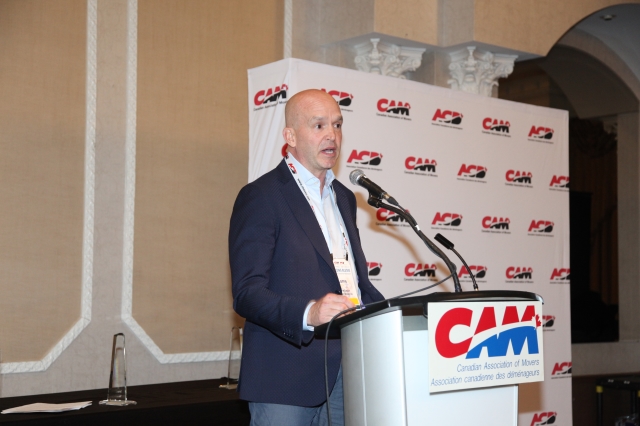 Canadian Association
of Movers
2018 Annual Conference
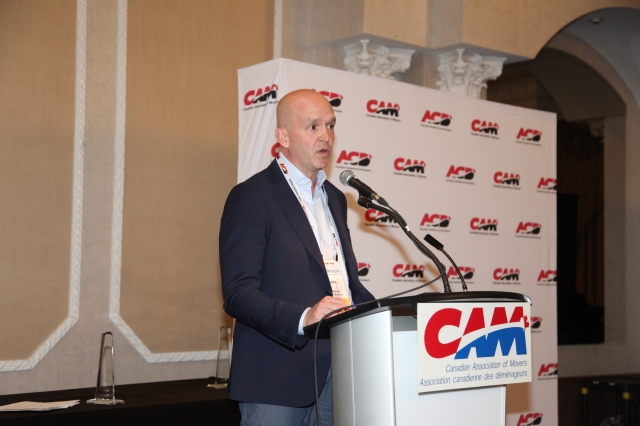 Canadian Association
of Movers
2018 Annual Conference
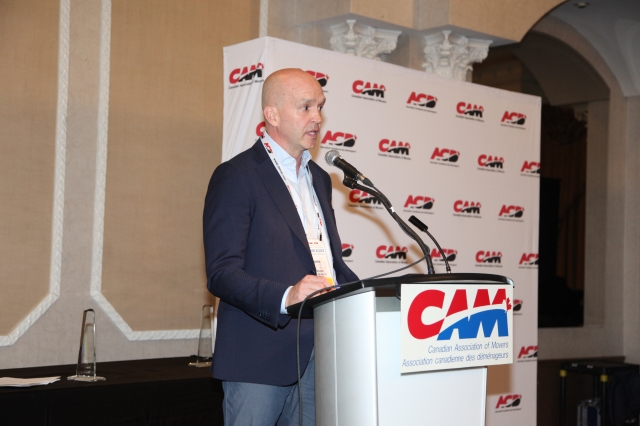 Canadian Association
of Movers
2018 Annual Conference
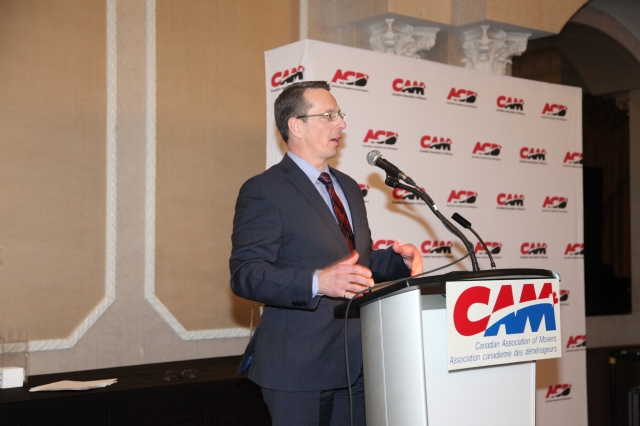 Canadian Association
of Movers
2018 Annual Conference
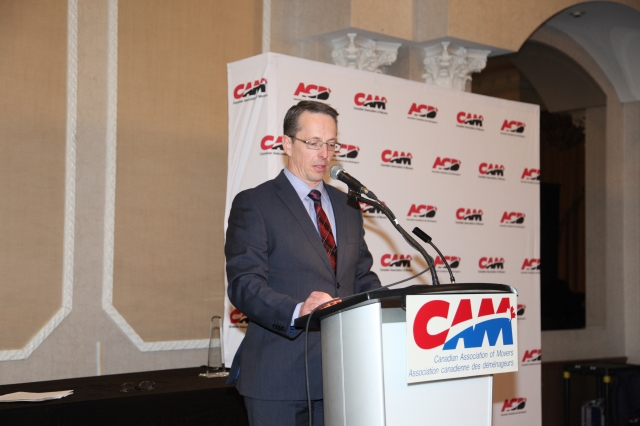 Canadian Association
of Movers
2018 Annual Conference
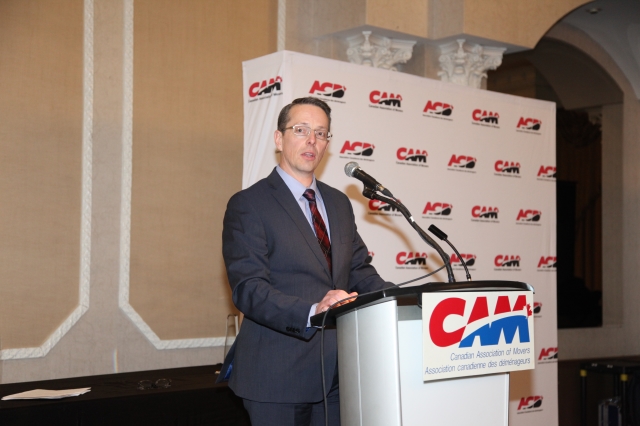 Canadian Association
of Movers
2018 Annual Conference
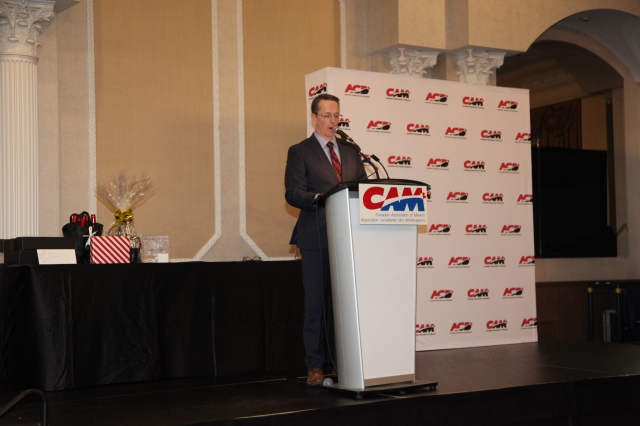 Canadian Association
of Movers
2018 Annual Conference
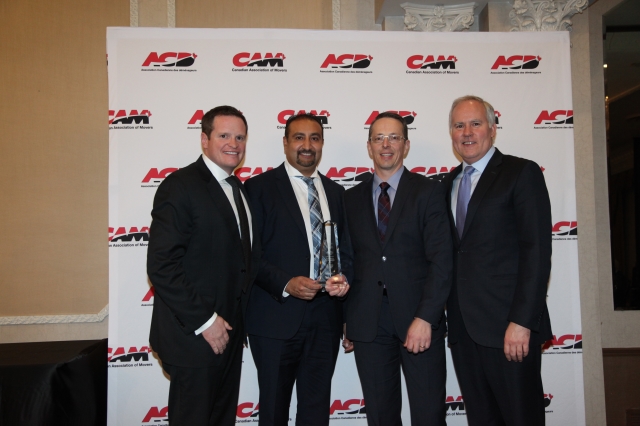 Canadian Association
of Movers
2018 Annual Conference
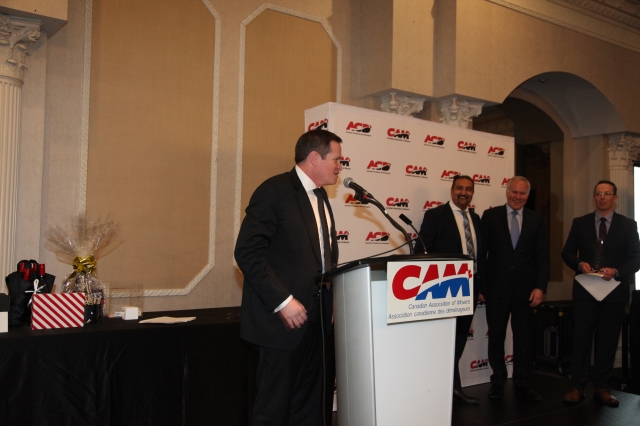 Canadian Association
of Movers
2018 Annual Conference
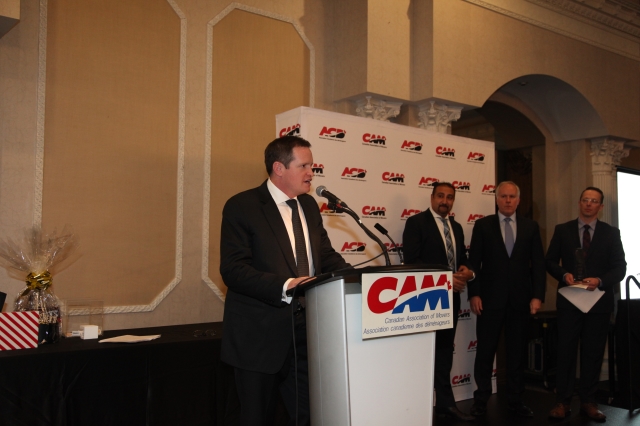 Canadian Association
of Movers
2018 Annual Conference
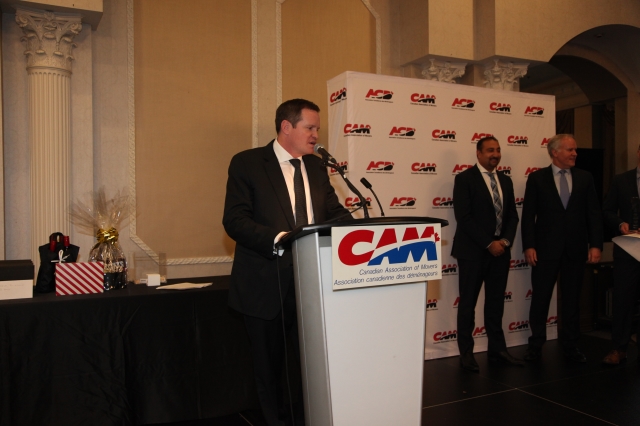 Canadian Association
of Movers
2018 Annual Conference
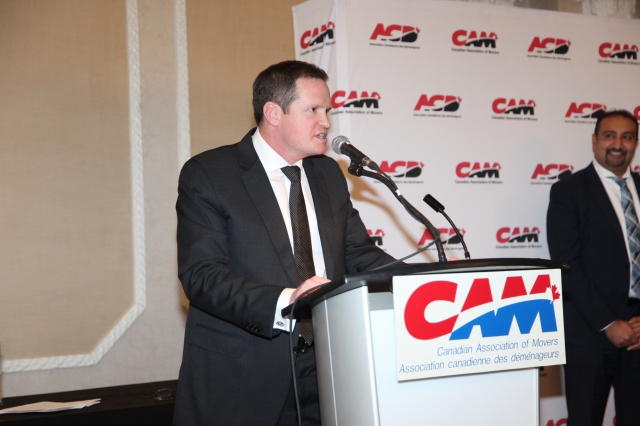 Canadian Association
of Movers
2018 Annual Conference
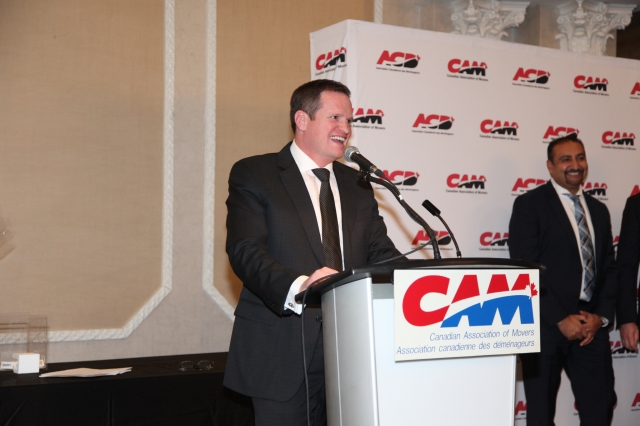 Canadian Association
of Movers
2018 Annual Conference
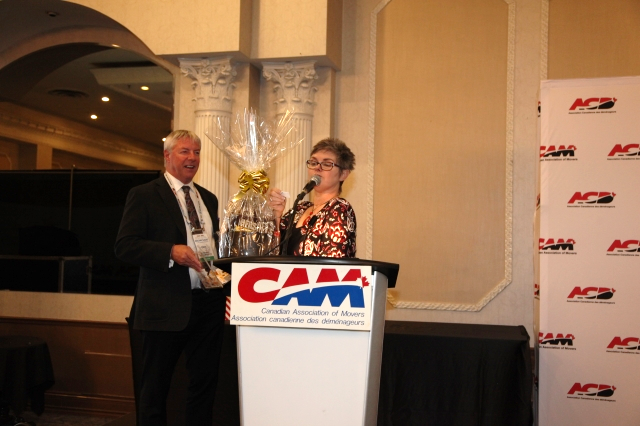 Canadian Association
of Movers
2018 Annual Conference
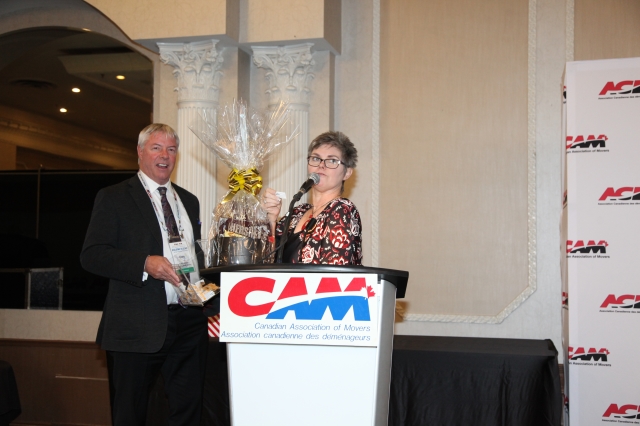 Canadian Association
of Movers
2018 Annual Conference
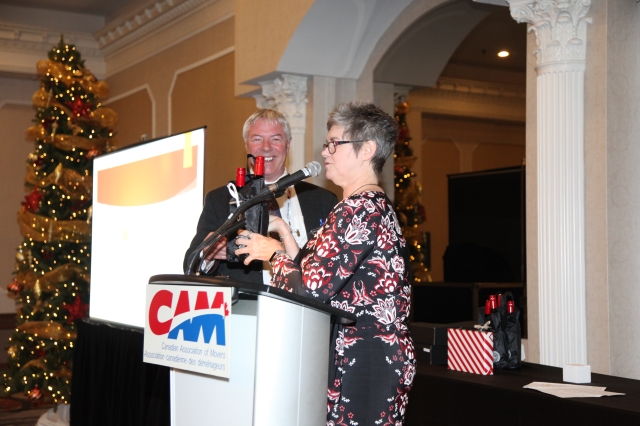 Canadian Association
of Movers
2018 Annual Conference
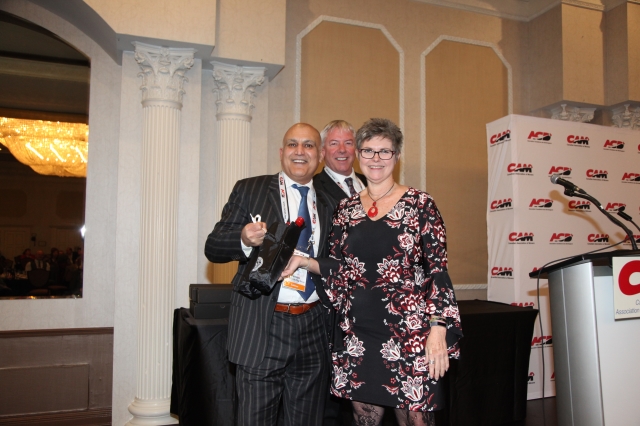 Canadian Association
of Movers
2018 Annual Conference
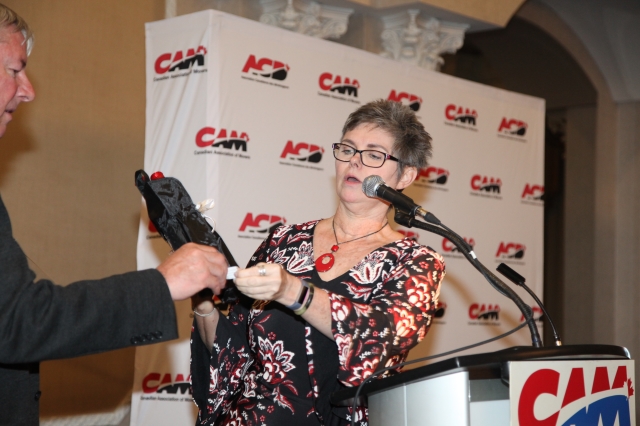 Canadian Association
of Movers
2018 Annual Conference
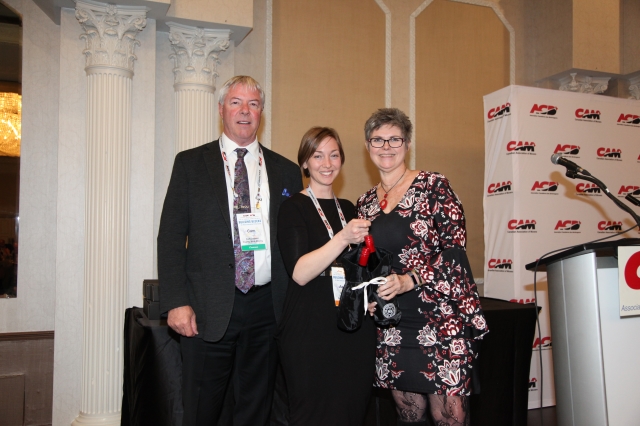 Canadian Association
of Movers
2018 Annual Conference
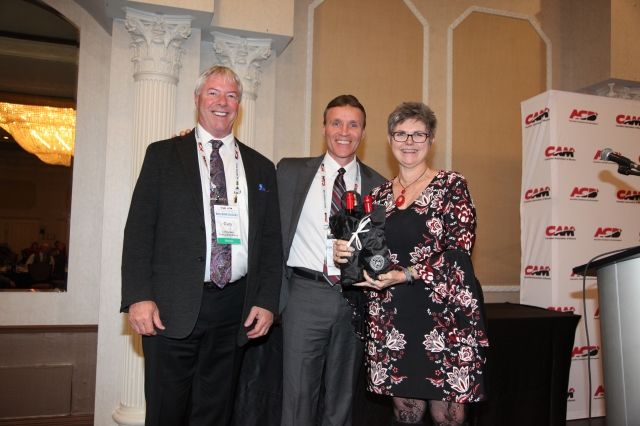 Canadian Association
of Movers
2018 Annual Conference
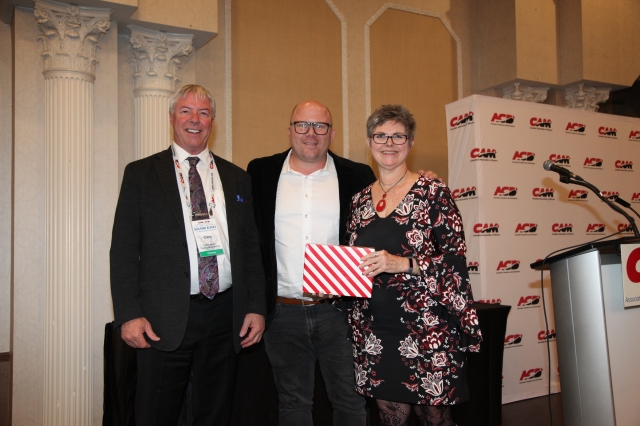 Canadian Association
of Movers
2018 Annual Conference
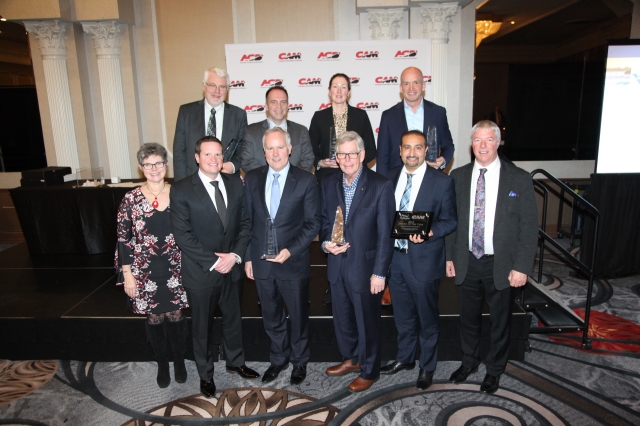 Canadian Association
of Movers
2018 Annual Conference
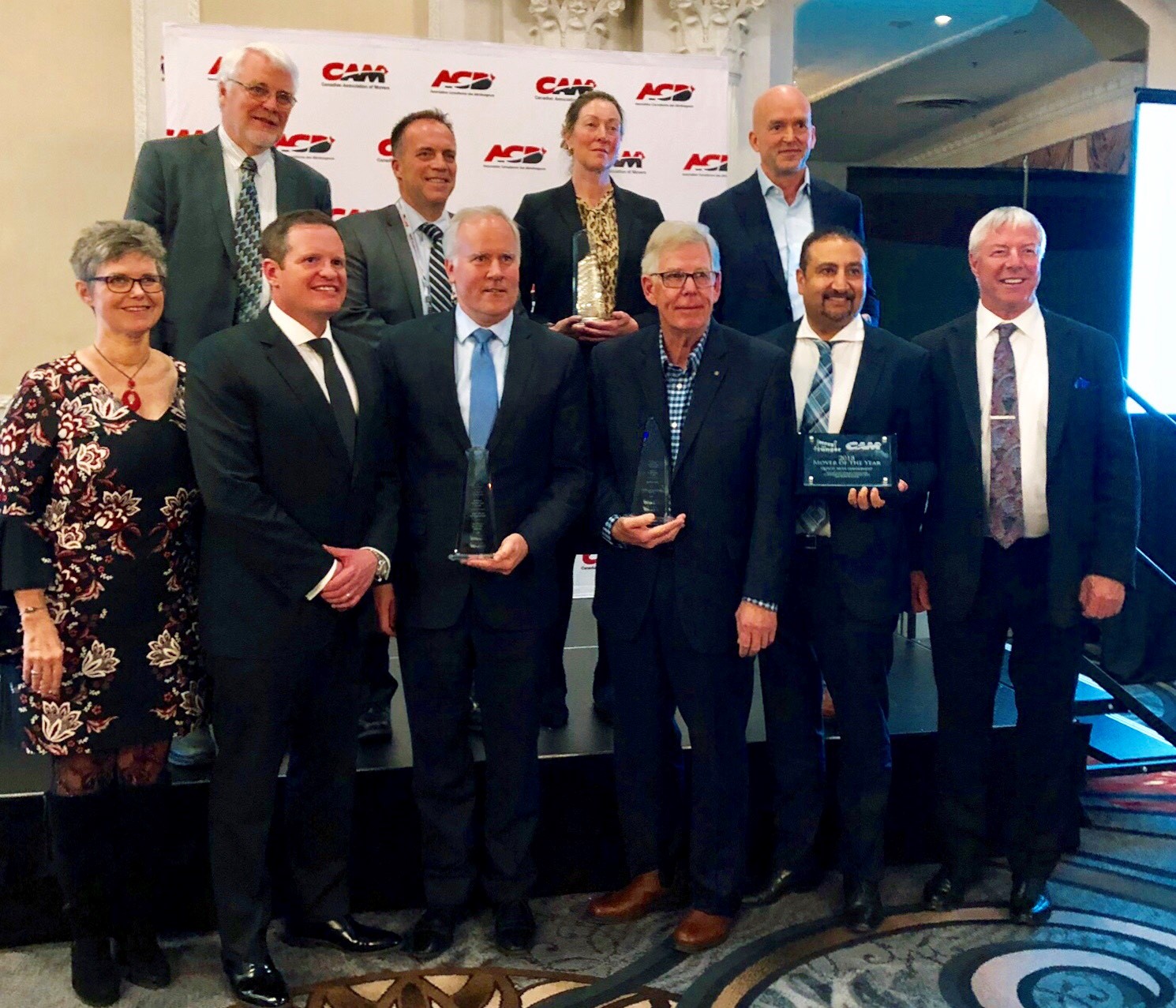 Canadian Association
of Movers
2018 Annual Conference
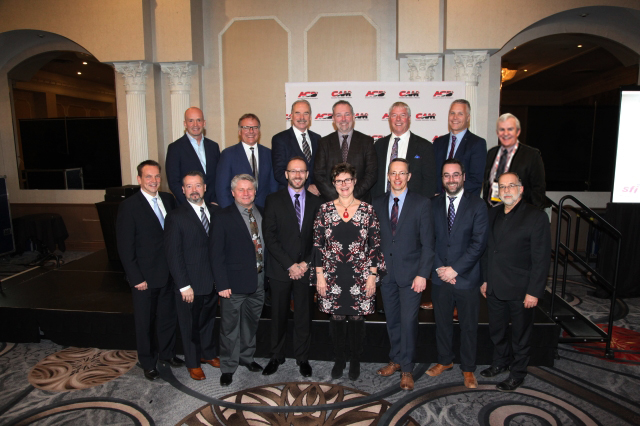 Canadian Association
of Movers
2018 Annual Conference
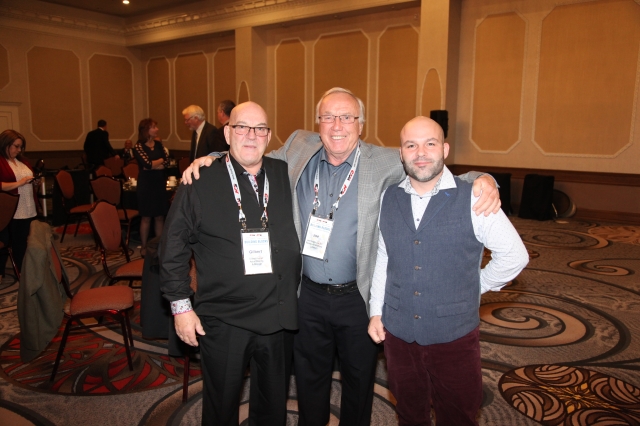 Canadian Association
of Movers
2018 Annual Conference
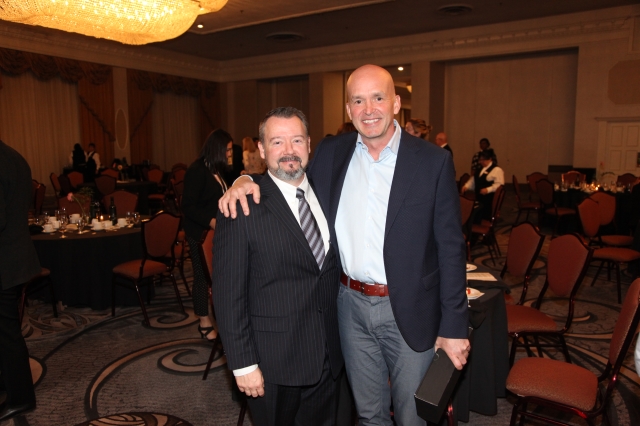 Canadian Association
of Movers
2018 Annual Conference
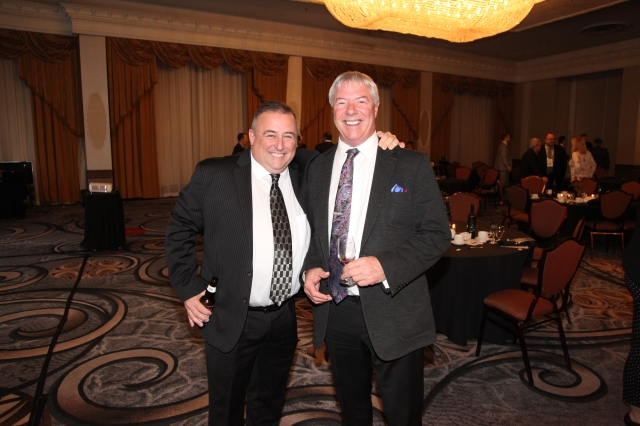 Canadian Association
of Movers
2018 Annual Conference
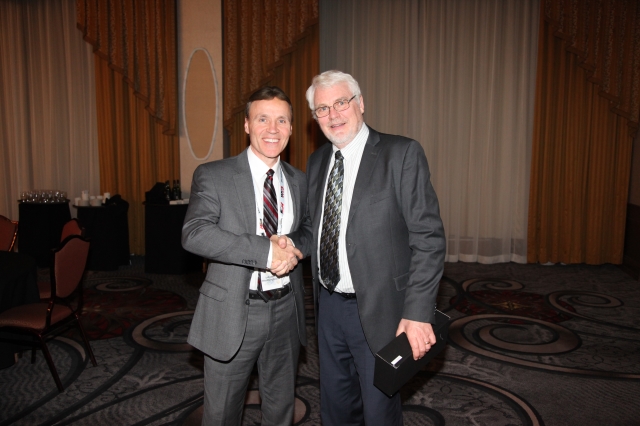 Canadian Association
of Movers
2018 Annual Conference
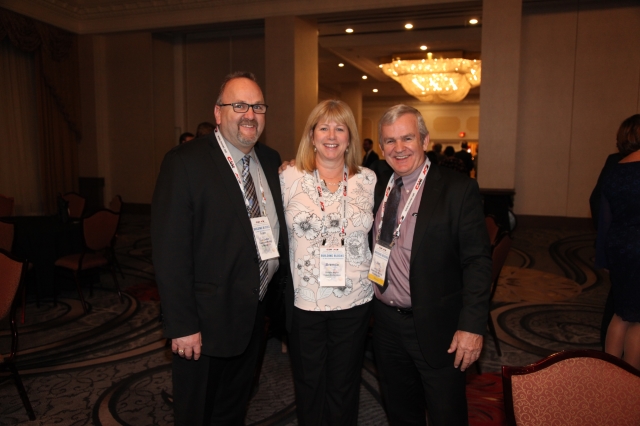 Canadian Association
of Movers
2018 Annual Conference
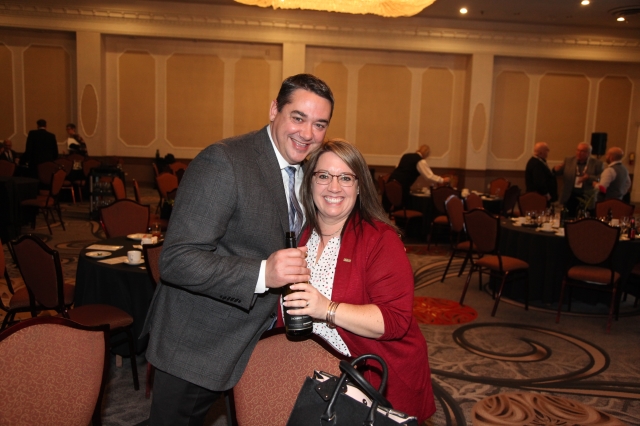 Canadian Association
of Movers
2018 Annual Conference
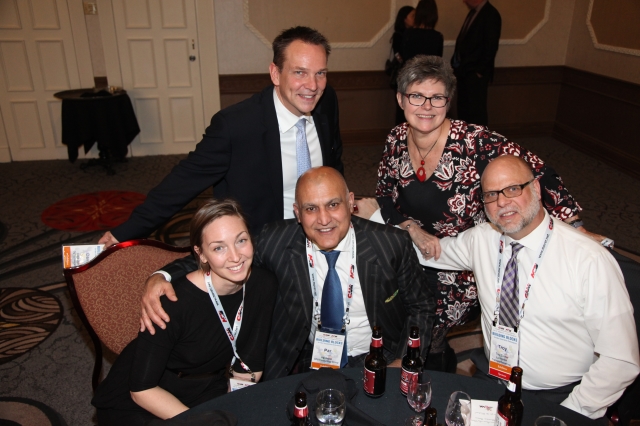 Canadian Association
of Movers
2018 Annual Conference
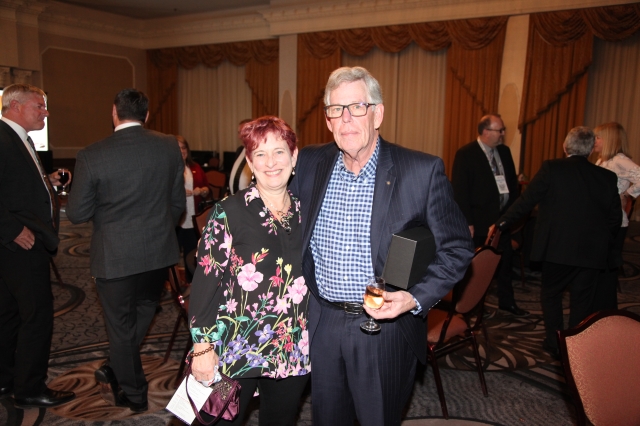 Canadian Association
of Movers
2018 Annual Conference
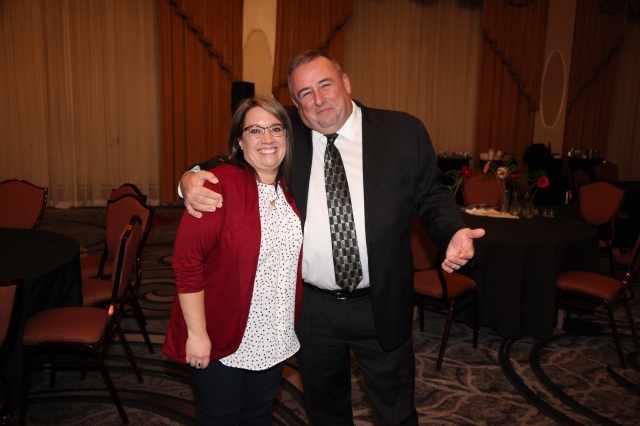 Canadian Association
of Movers
2018 Annual Conference
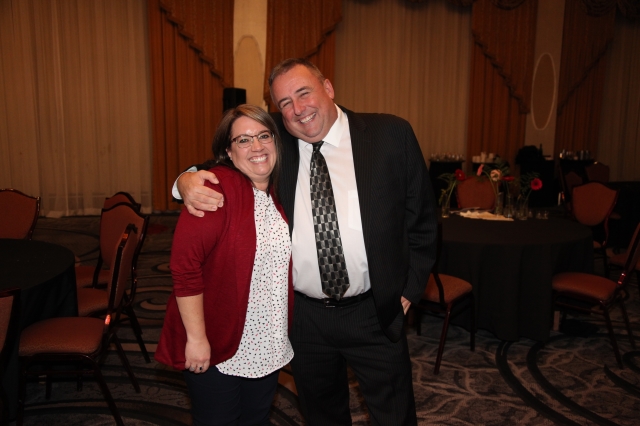 Canadian Association
of Movers
2018 Annual Conference
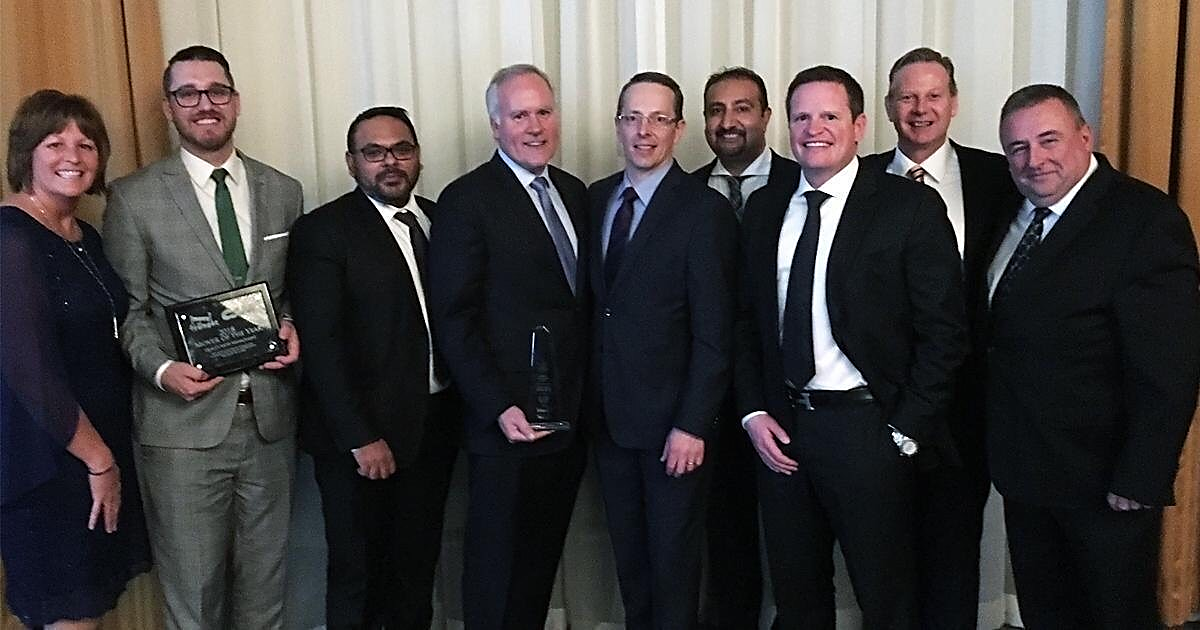 Canadian Association of Movers
2018 Annual Conference
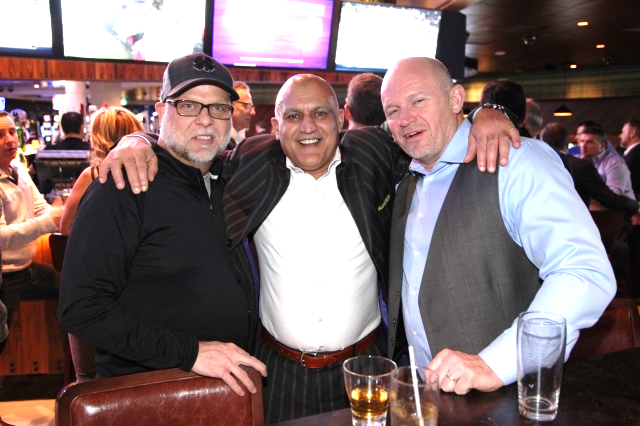 Canadian Association
of Movers
2018 Annual Conference
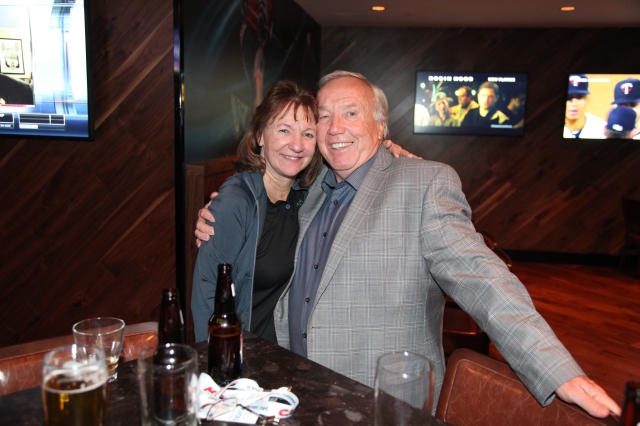 Canadian Association
of Movers
2018 Annual Conference
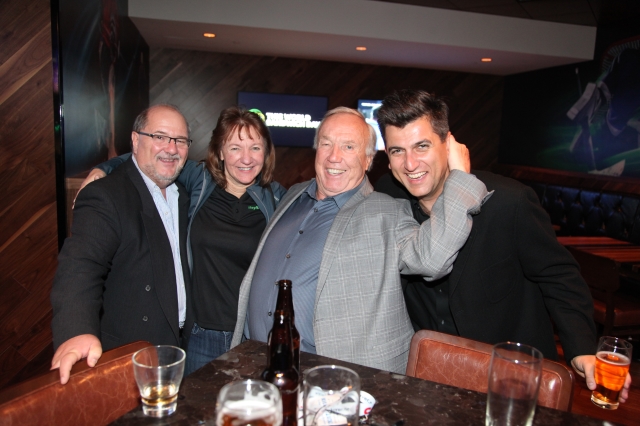 Canadian Association
of Movers
2018 Annual Conference